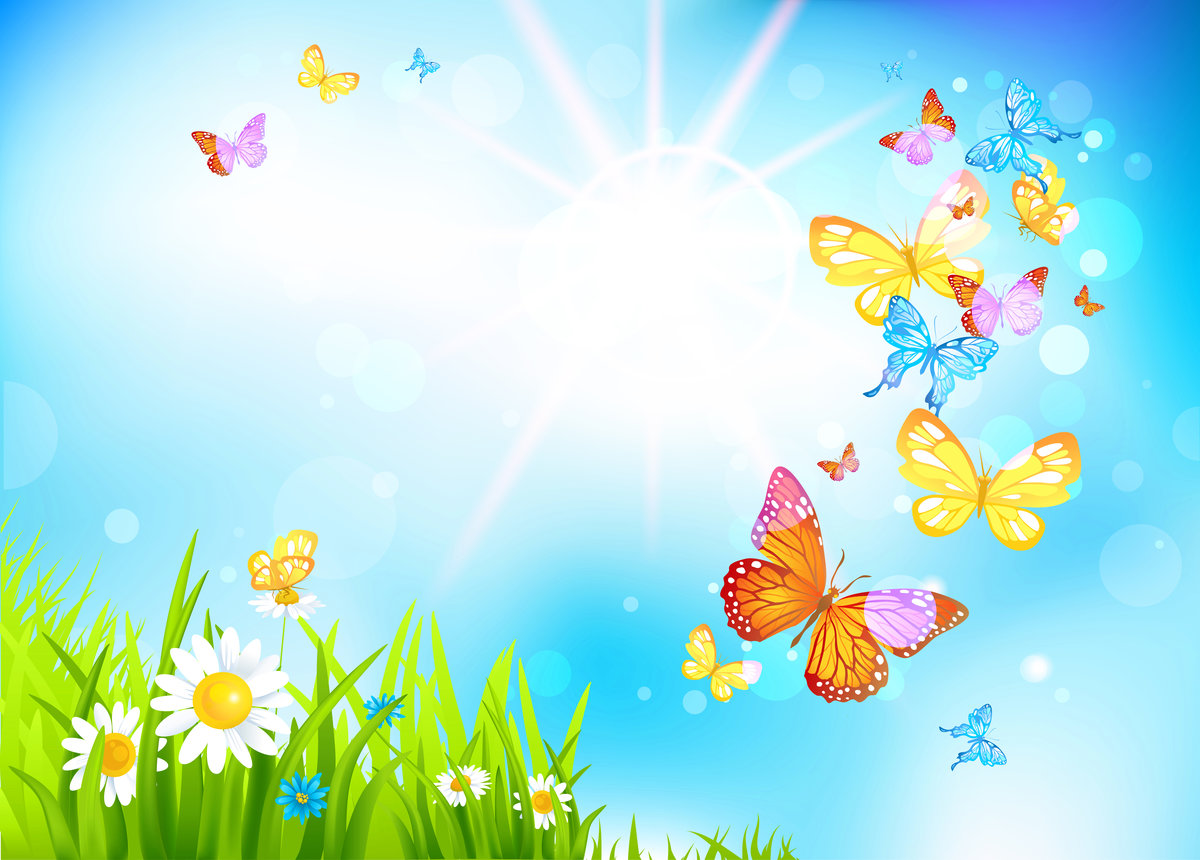 Добропожаловать в группу №1«Бабочки»
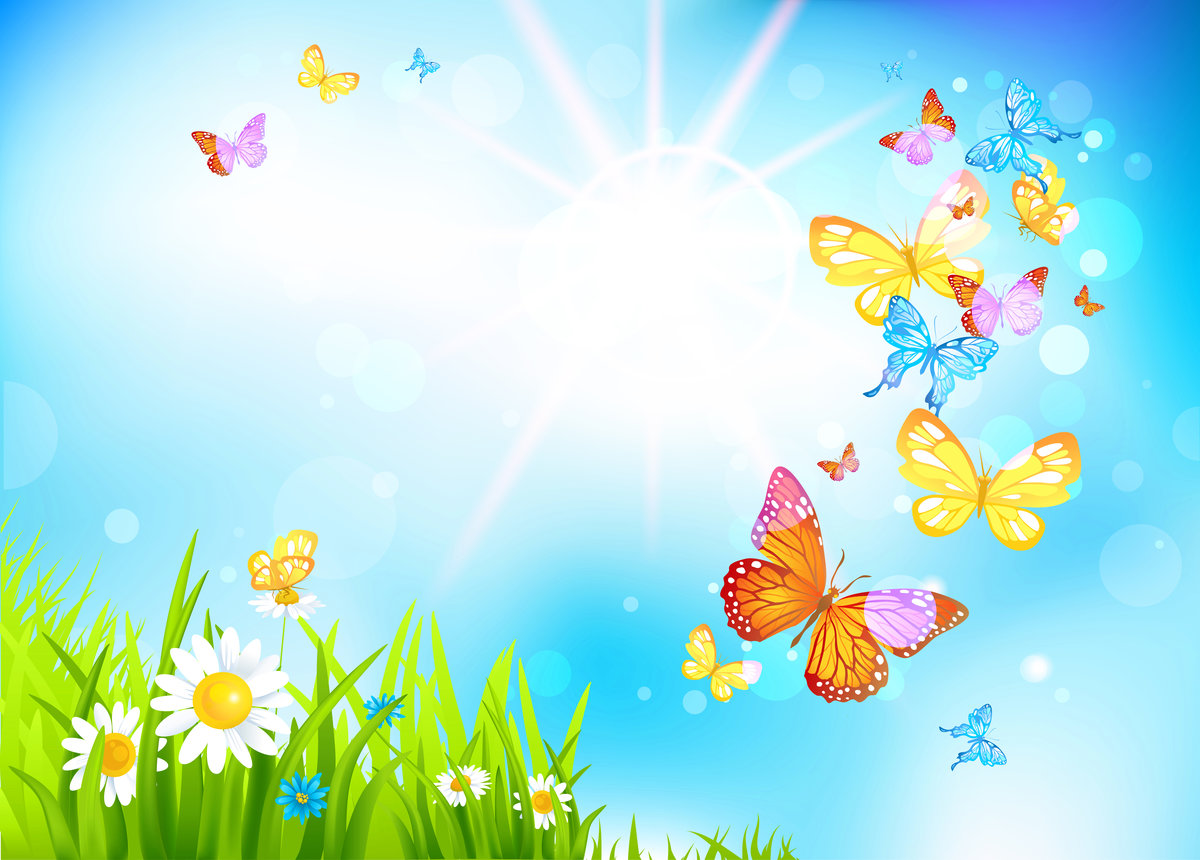 Наш девиз:
Мы детишки хоть куда,Для игры и для труда,Все вопросы зададим,Мы ответы знать хотим.Почему же, от чего же,Все и вся нас всех тревожитЧто же, где, когда, зачем,Все нам интересно всем.
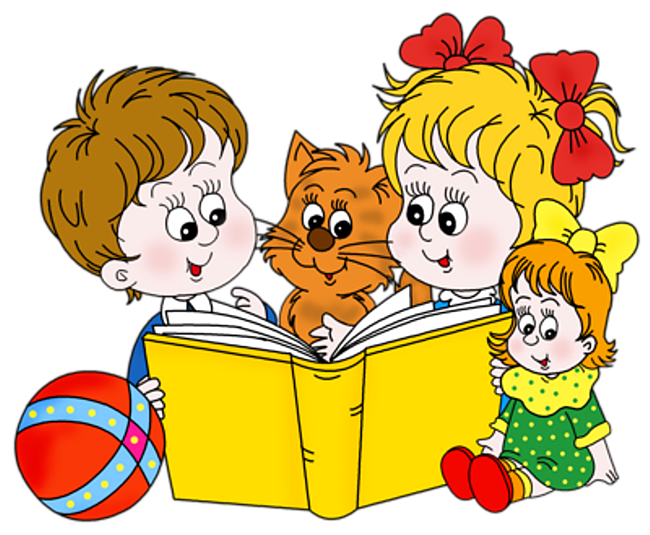 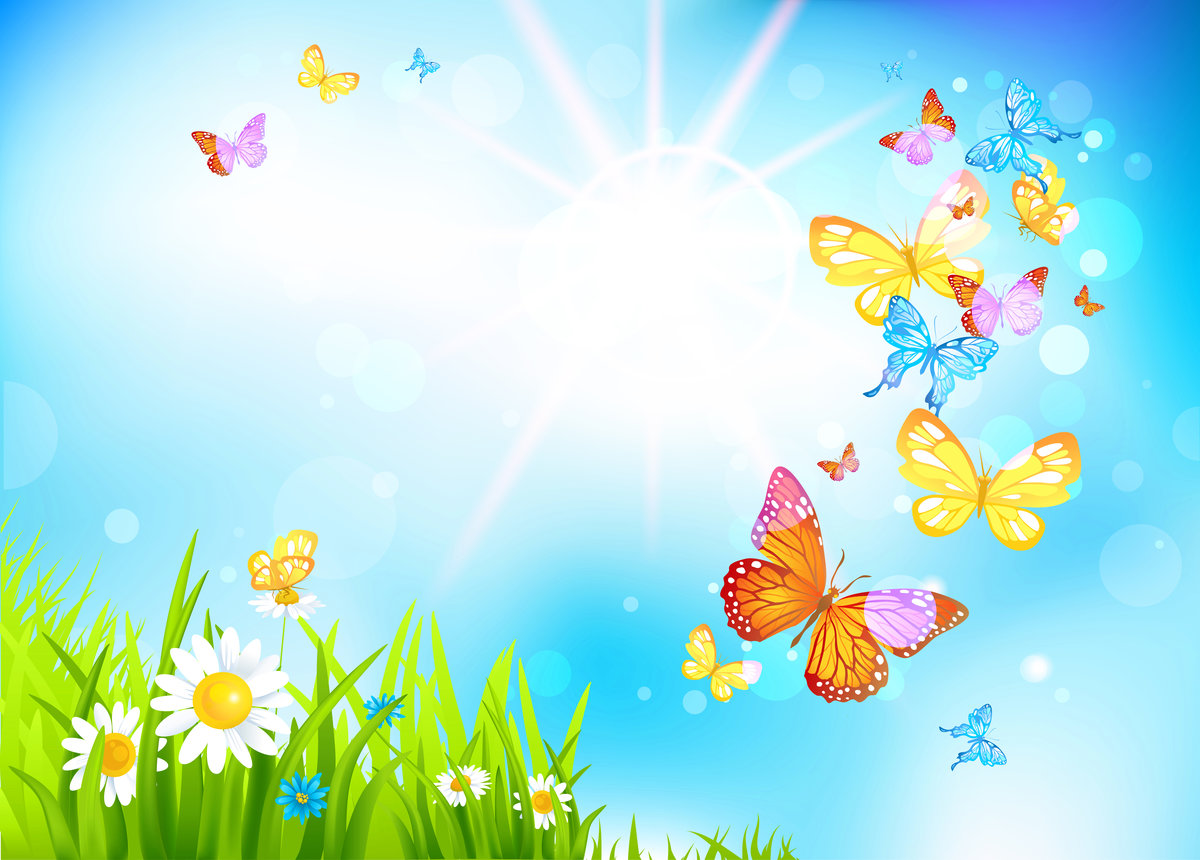 Воспитатели группы
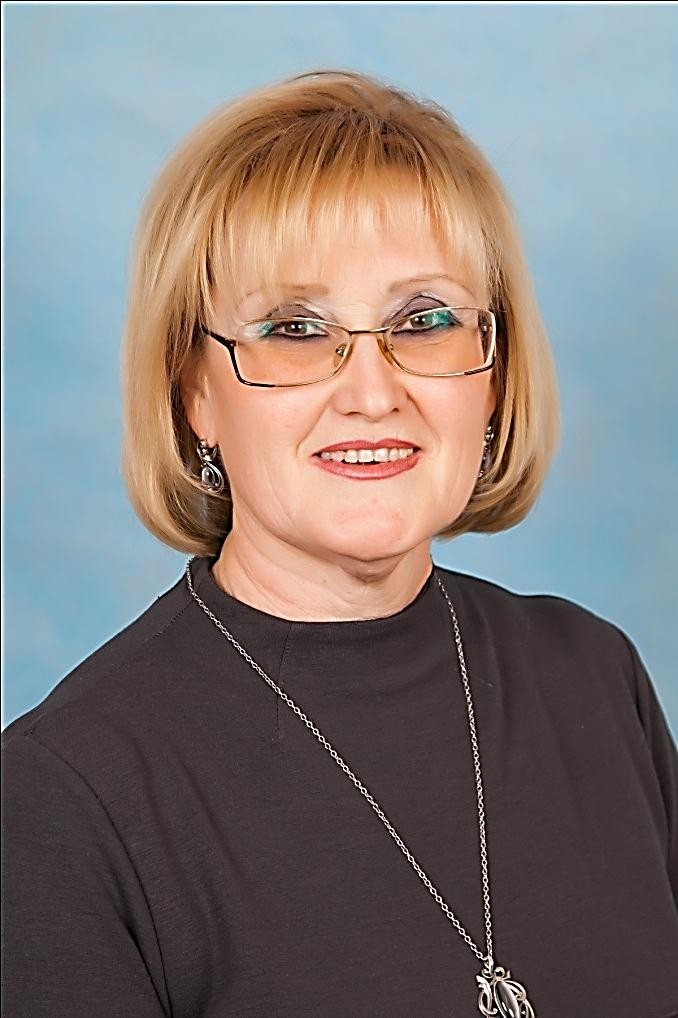 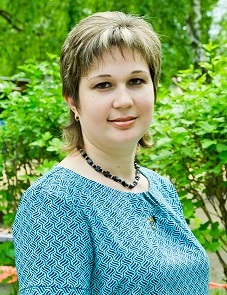 Комарова Нина Владимировна
Салюткина Людмила Ивановна
Девиз воспитателей:
"Дети - наше будущее!"
Какими мы видим своих воспитанников:
любознательными, умными, самостоятельными, целеустремленными, смелыми и сильными. А самое главное - здоровыми!
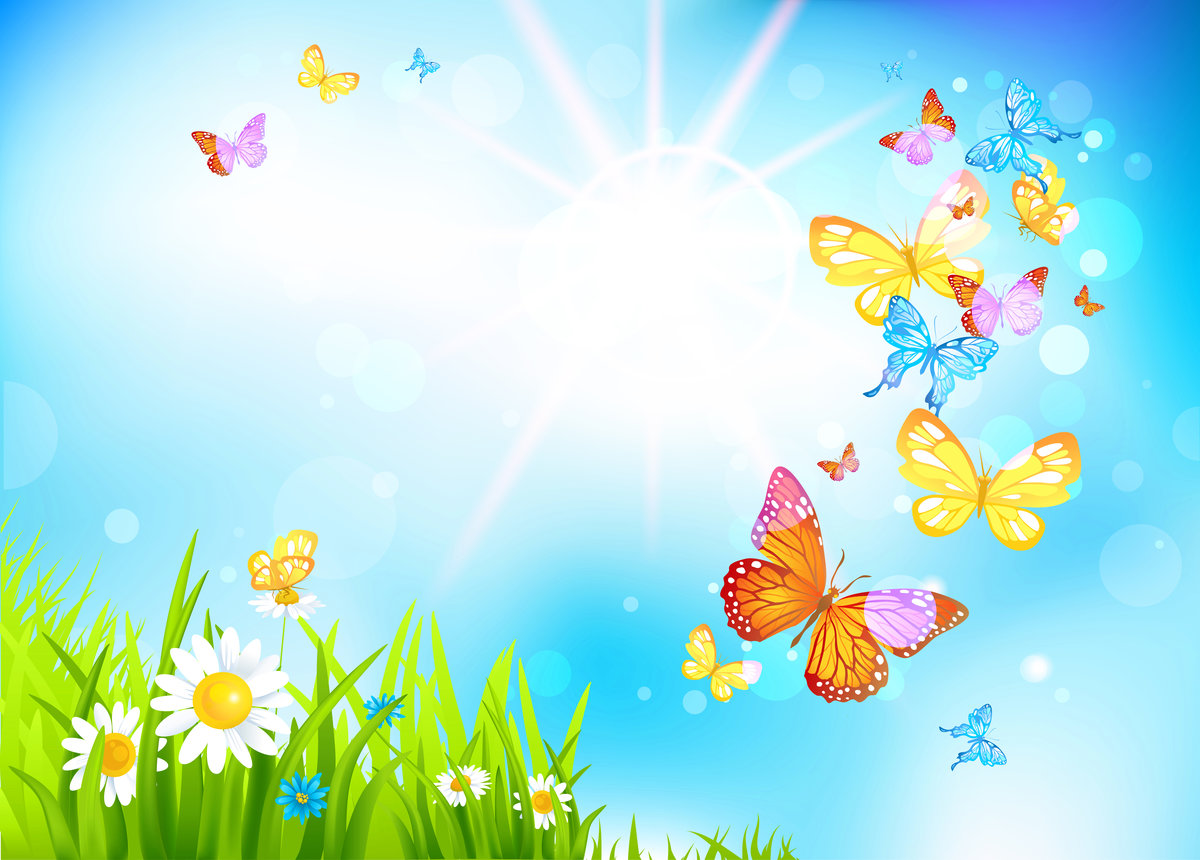 Девиз воспитателей:
"Дети - наше будущее!"
Какими мы видим своих воспитанников:
любознательными, умными, самостоятельными, целеустремленными, смелыми и сильными. А самое главное - здоровыми!
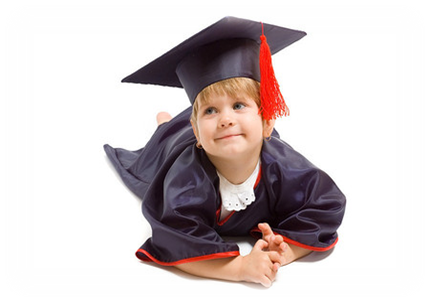 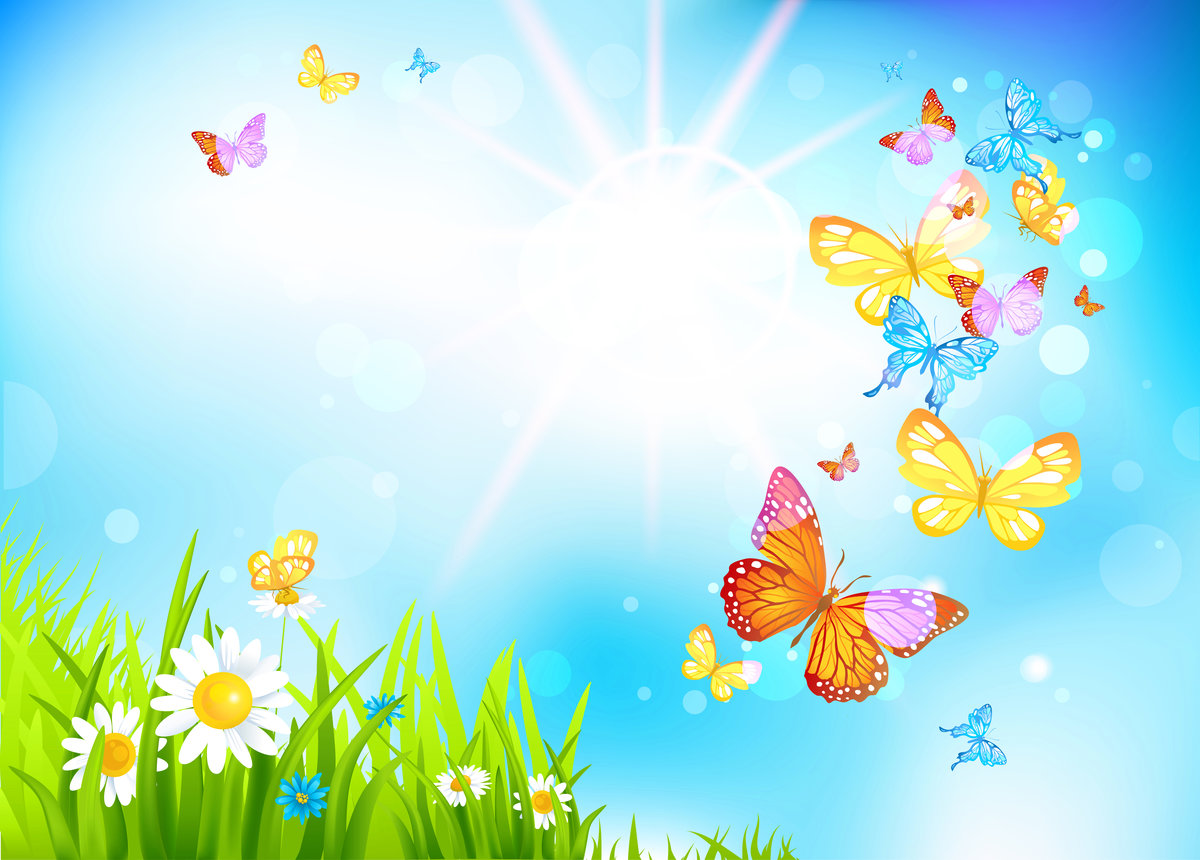 Режим дня
Прием, осмотр, утренняя гимнастика       —7.00-8.20
Подготовка к завтраку, завтрак                    -  8.20-9.00
ООД                                                                       - 9.00 -9.30
2 завтрак                                                              - 9.30 -9.40
Самастоятельная игровая деятельность-   9.40- 10.00
Подготовка к прогулке, прогулка                - 10.00-11.20
Возвращ. с прогулки ,подготовка к  обеду-10.20-10.40
Обед                                                                    -11.40-12.00
Подготовка ко сну,сон                                    -12.00-15.00
Постепенный подъем                                     -15.00-15.20
Полдник                                                             -15.20-15.40
 ООД                                                                     -15.40-15.55
Самостоятельная деятельность,чтение худ. литературы                                                                                                                                                                                        -                                                                             -15.55-16.30
Игры  , уход домой                                         - 16.30-17.30
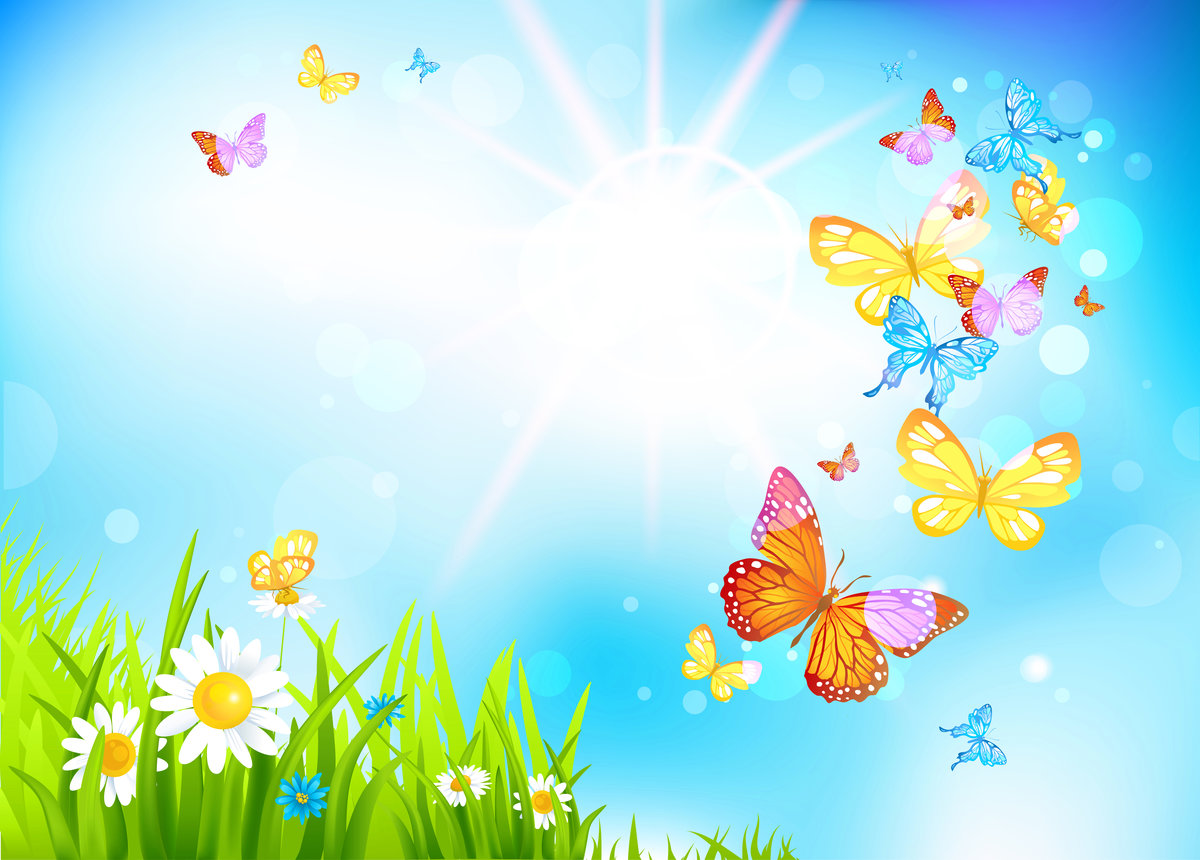 Расписание ООД
Вторник
1. Музыка
2. Познание (ФЭМП)
Понедельник
1.Рисование
2. Физкультура 
( на прогулке)
Среда
1. Физкультура
2.Развитие речи
Четверг
Пятница
1.Физкультура
2. Лепка – 
Аппликация
1.Музыка
2.Познание
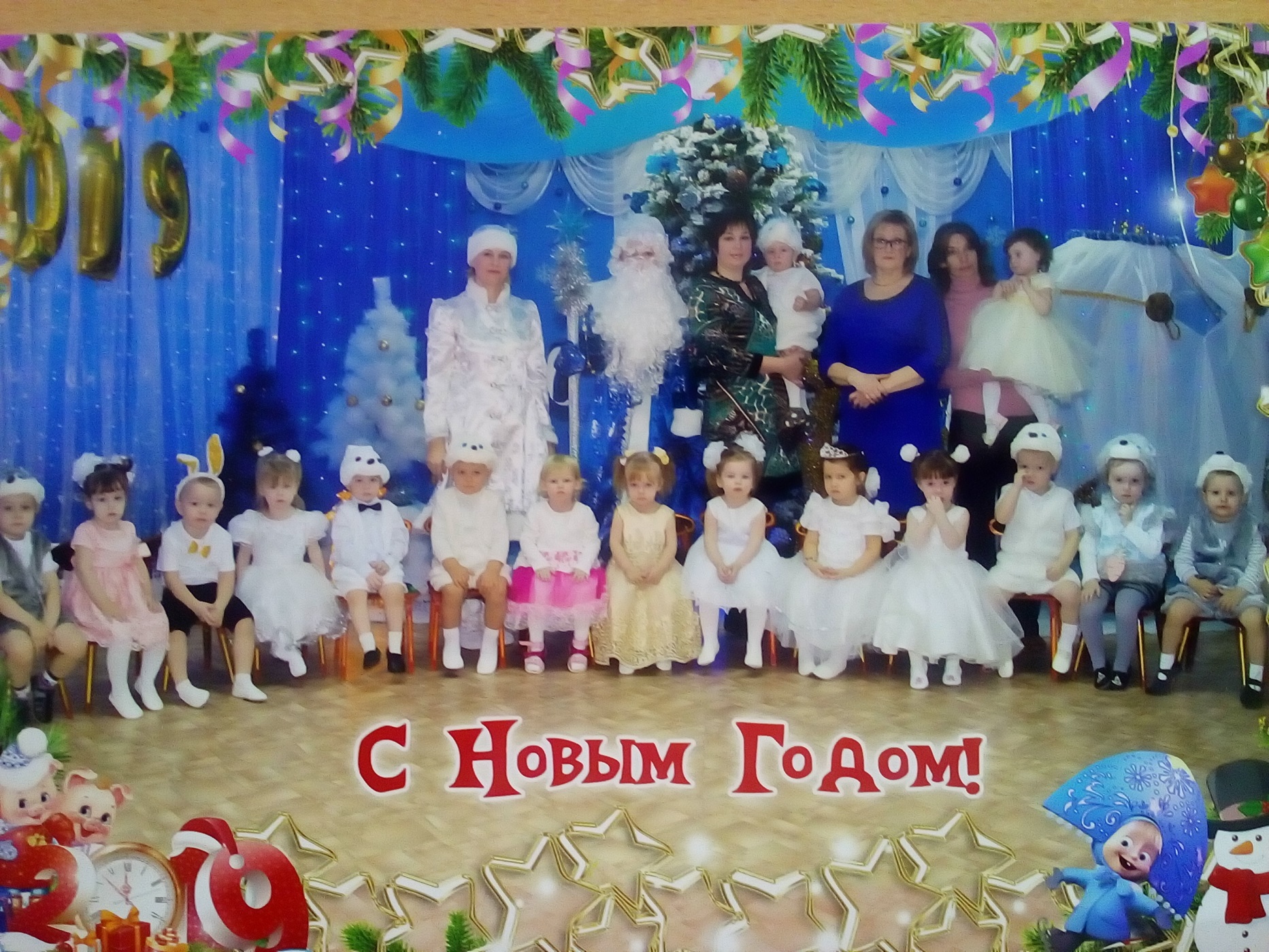 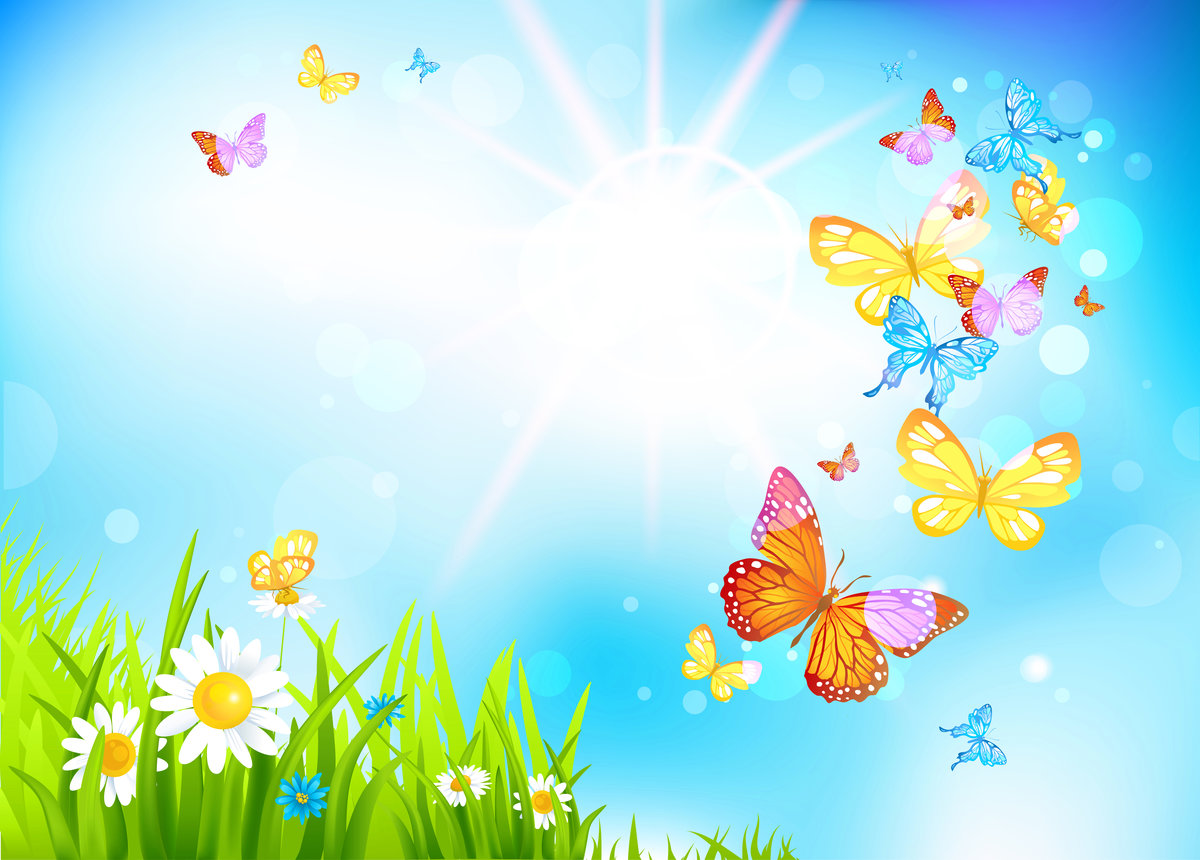 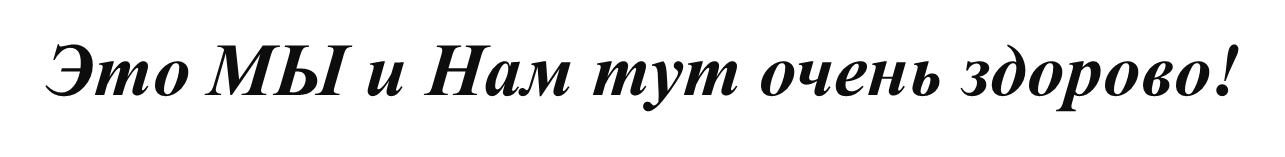 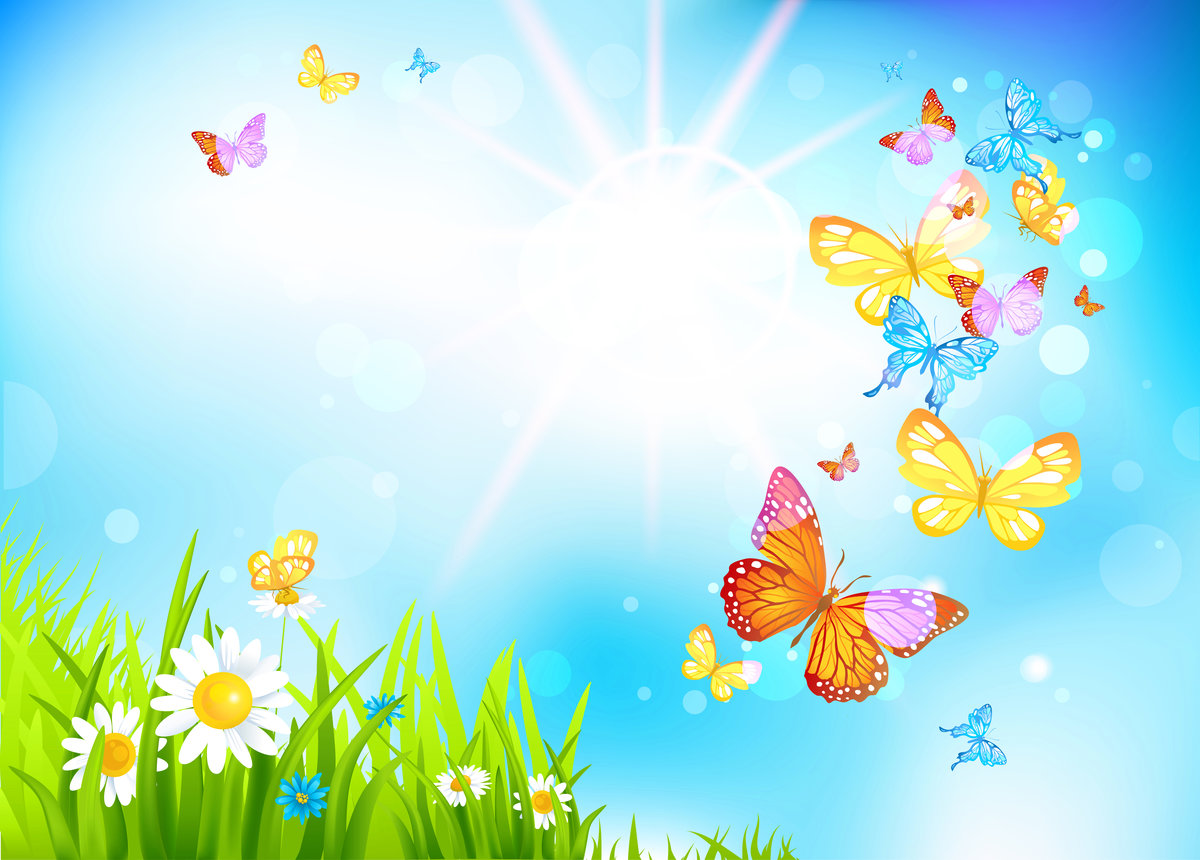 В раздевалке шкафчики. В них пальто и шарфики,
Туфли, шапочки, ботинки, А на шкафчиках картинки:                 Знаю я зачем картинки! Чтоб не путали ботинки,
Туфли, шапочки, пальтишки.
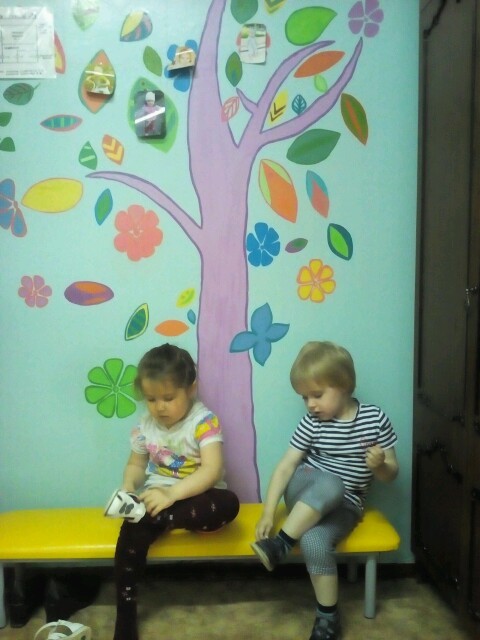 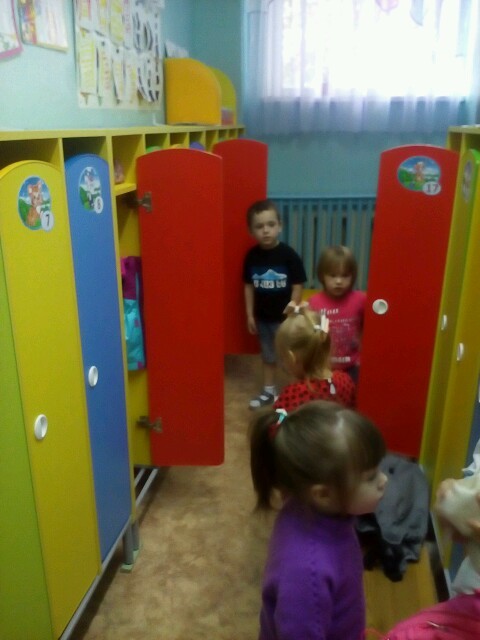 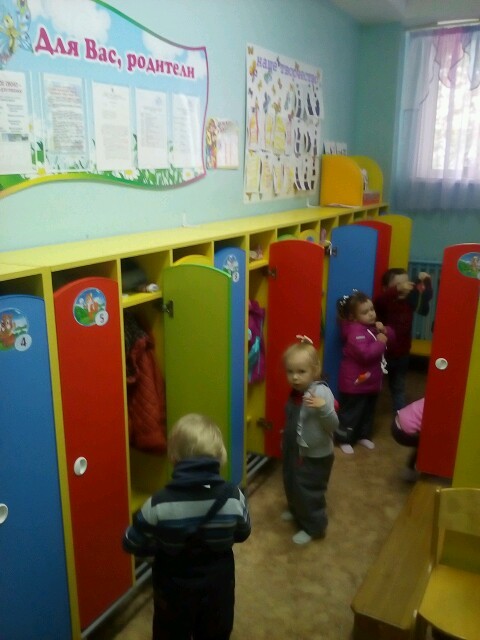 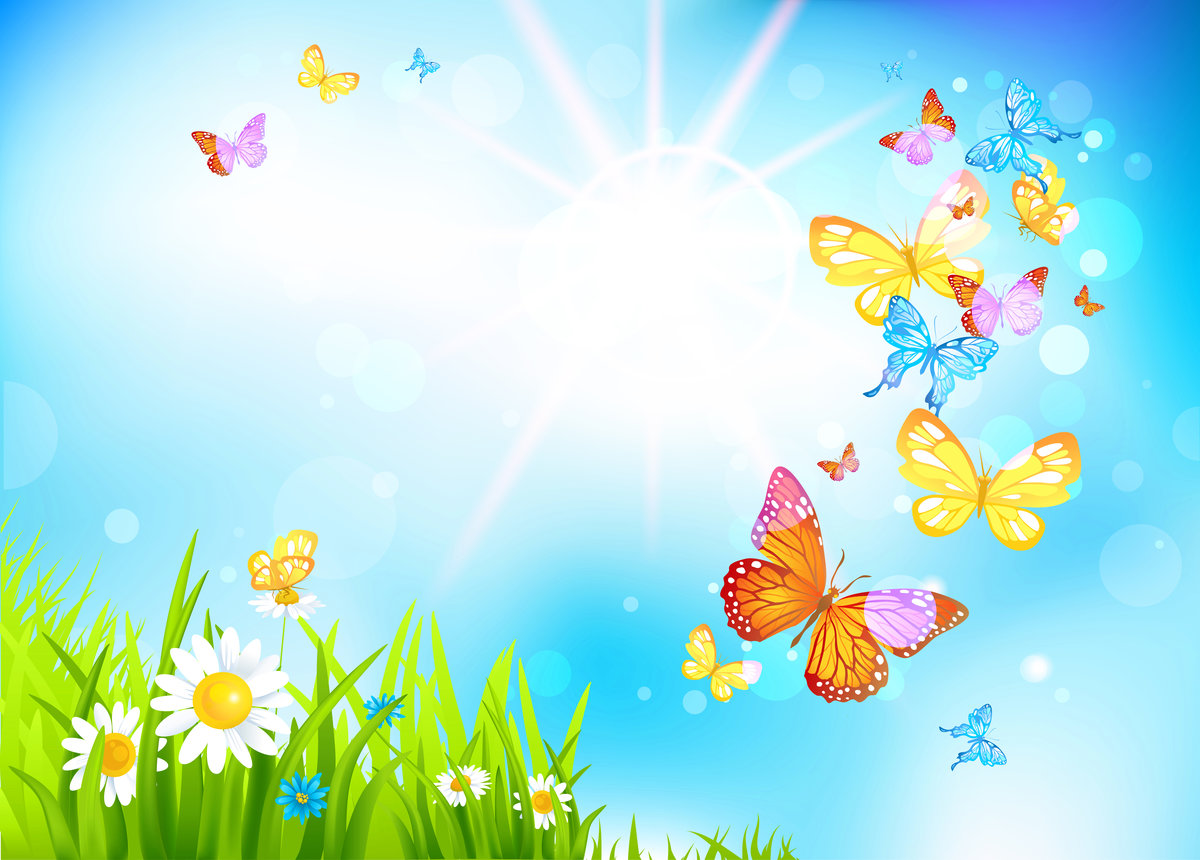 Наши занятия
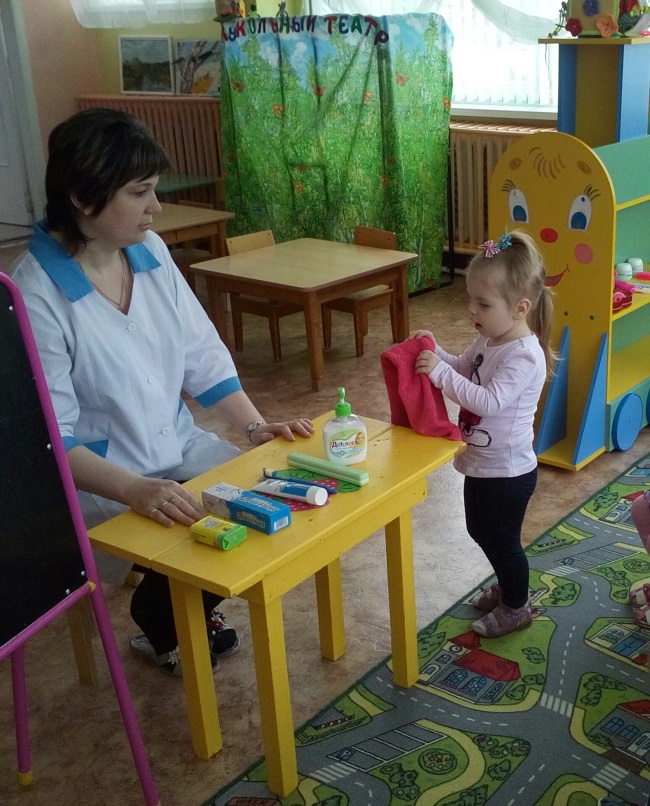 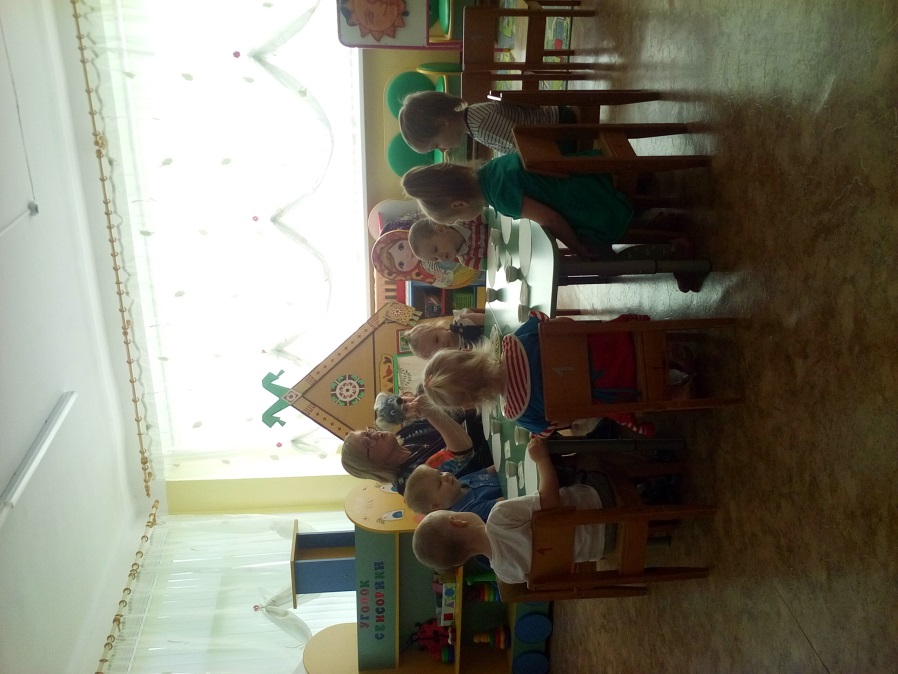 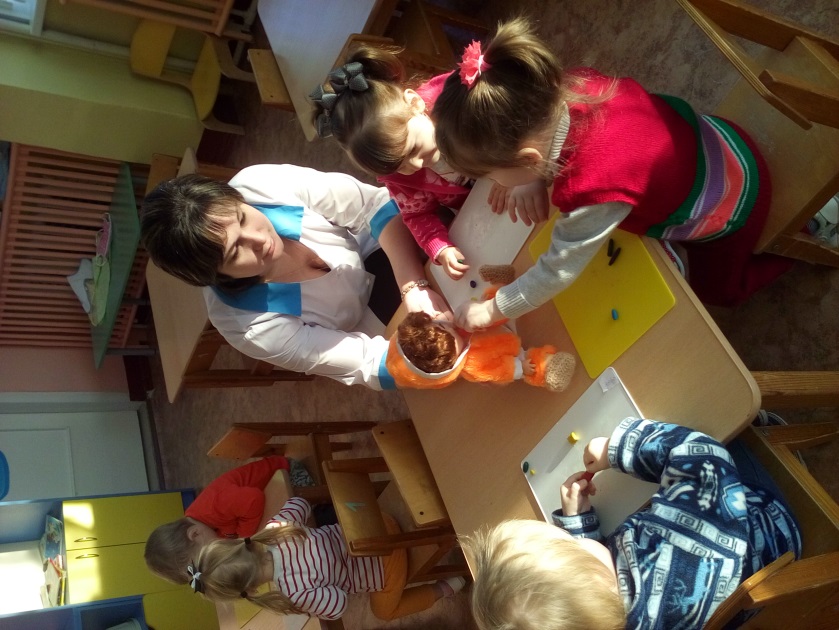 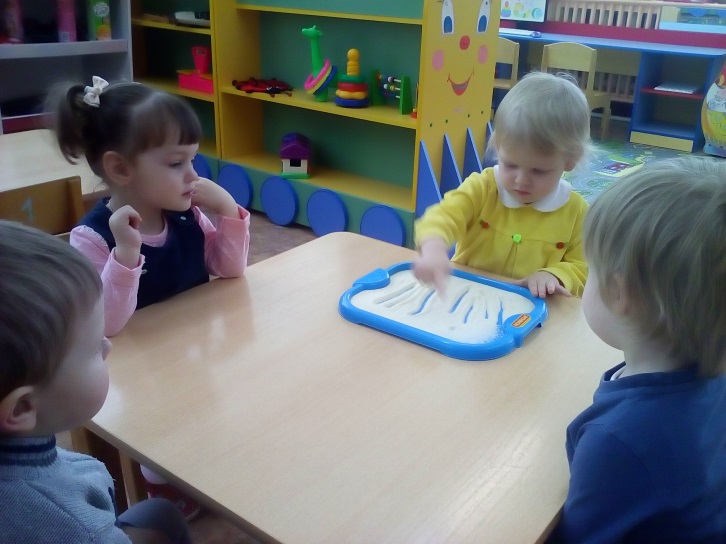 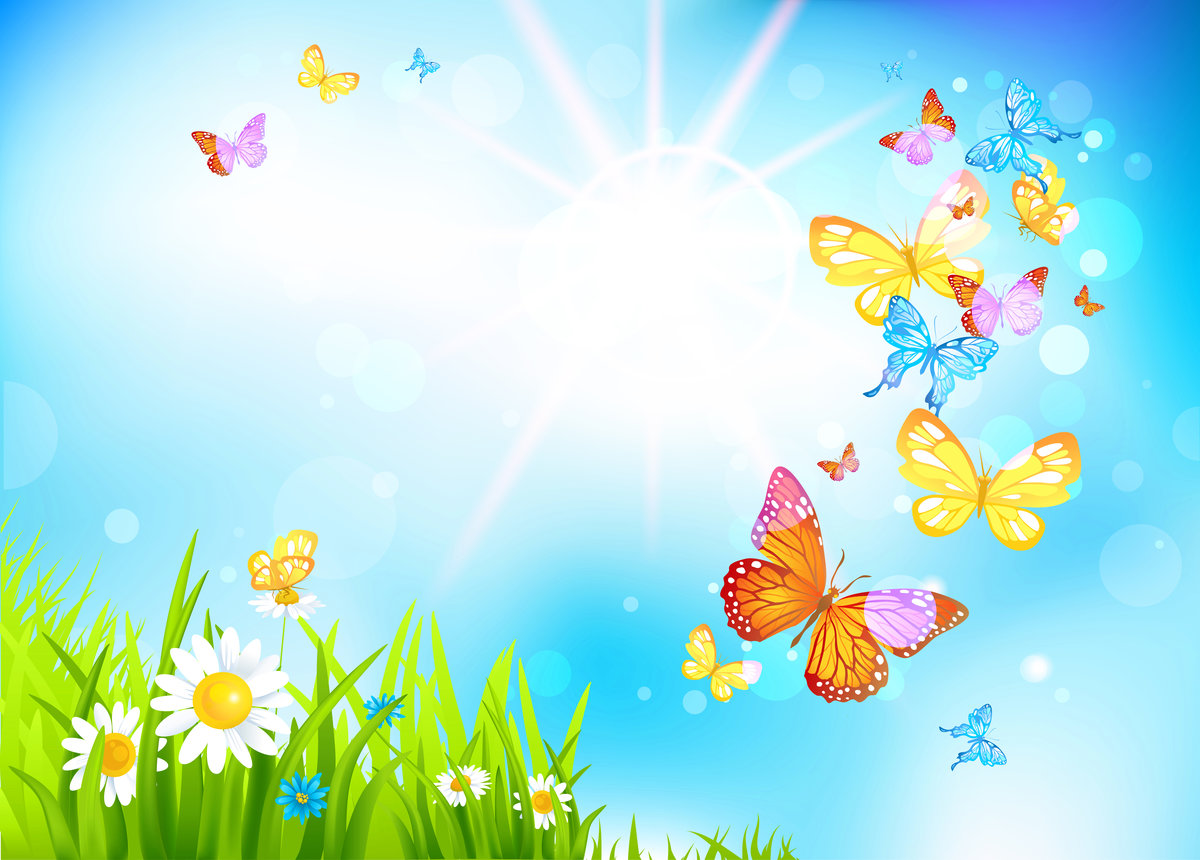 Мы на прогулке
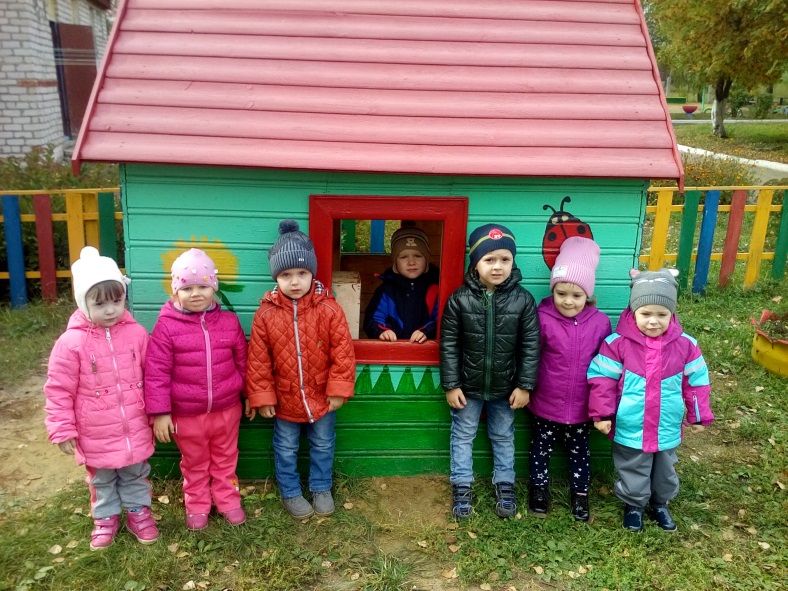 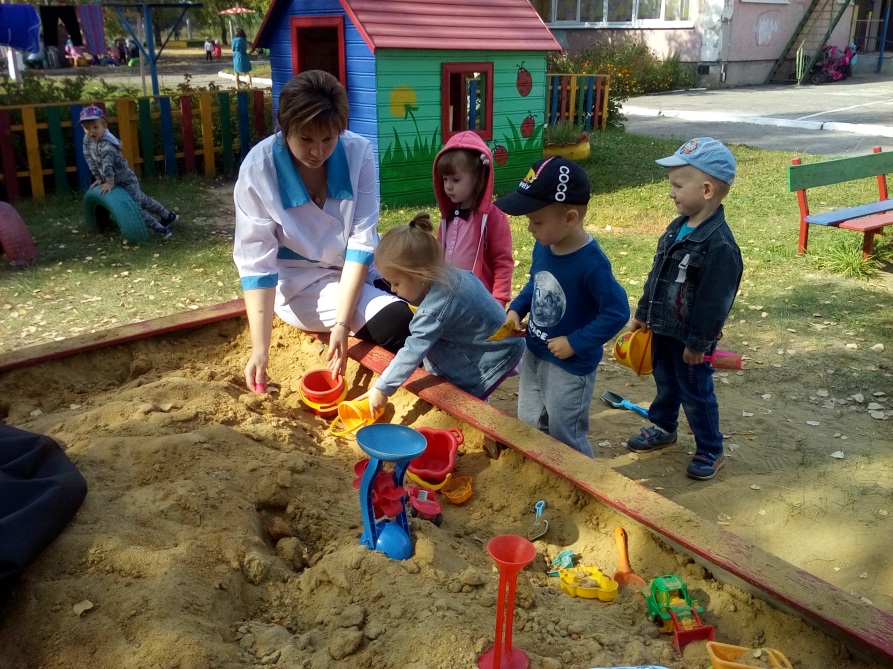 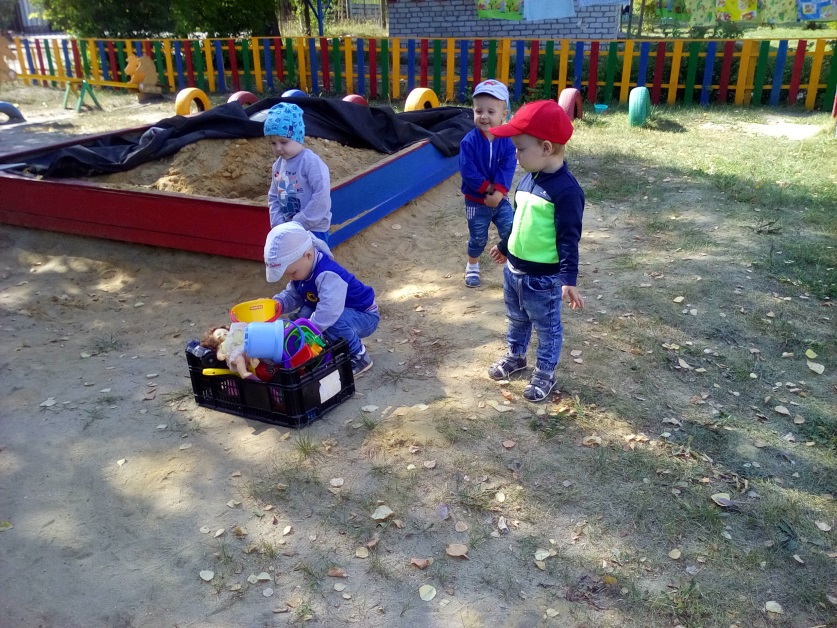 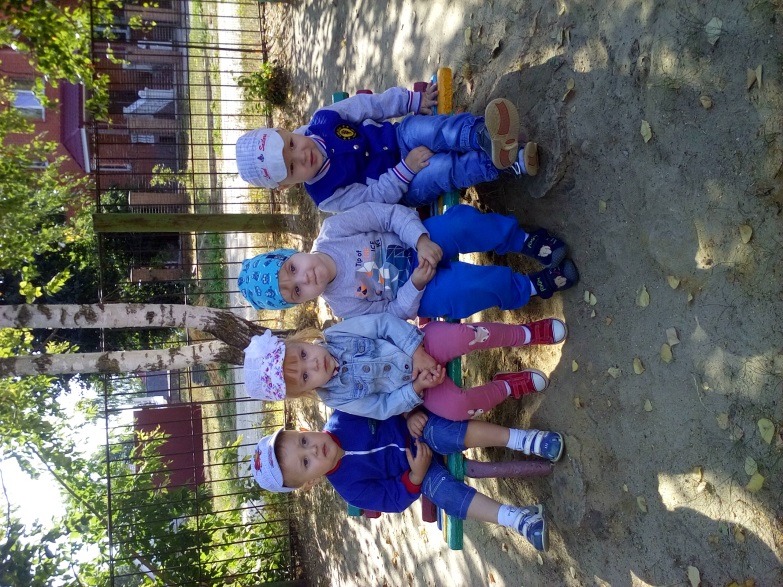 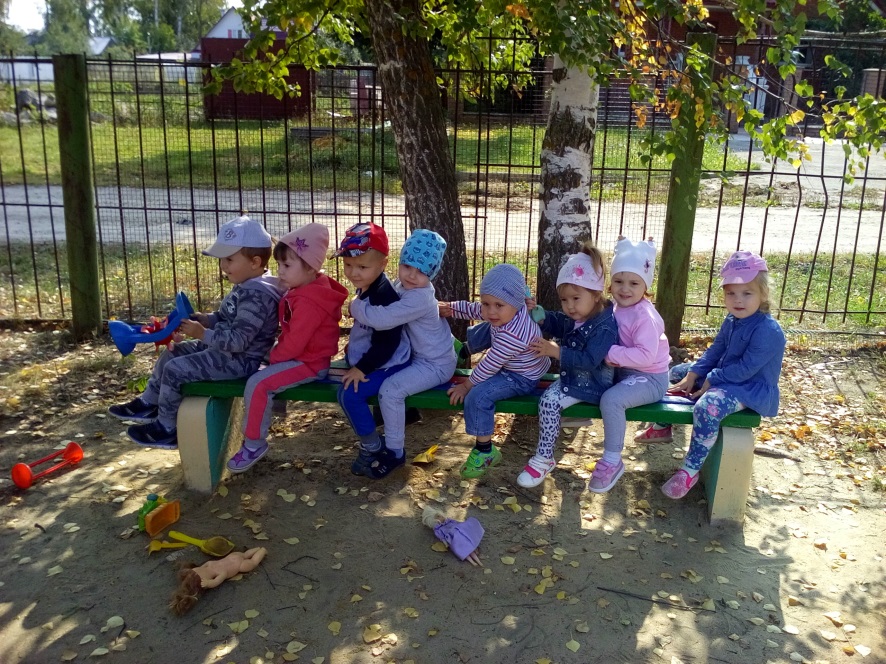 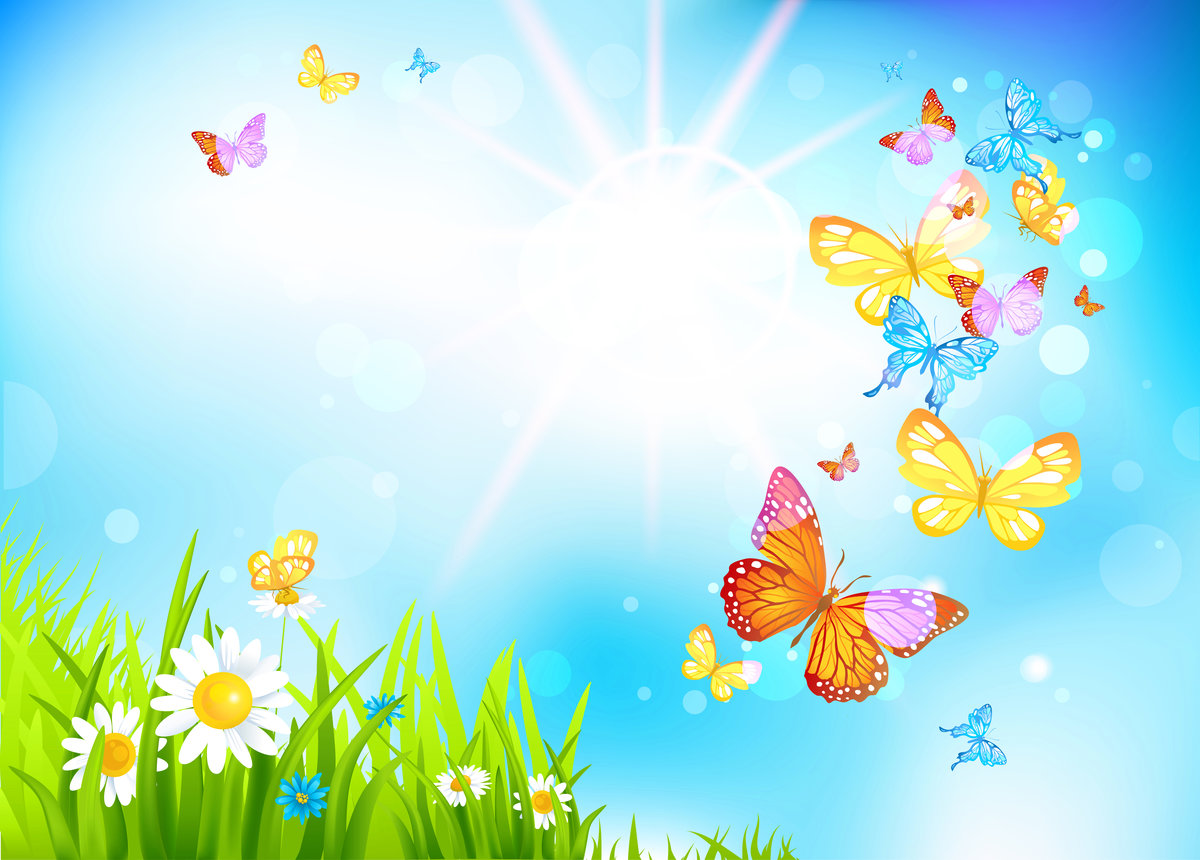 Час обеда
Возвращаемся с прогулки,
Моем руки, есть хотим,
И охотно, с  аппетитом,
Что дадут, то всё съедим.
Вкусный на столе обед,
Не болтает мой сосед,
И тарелки опустели –
Весь обед мы дружно съели!
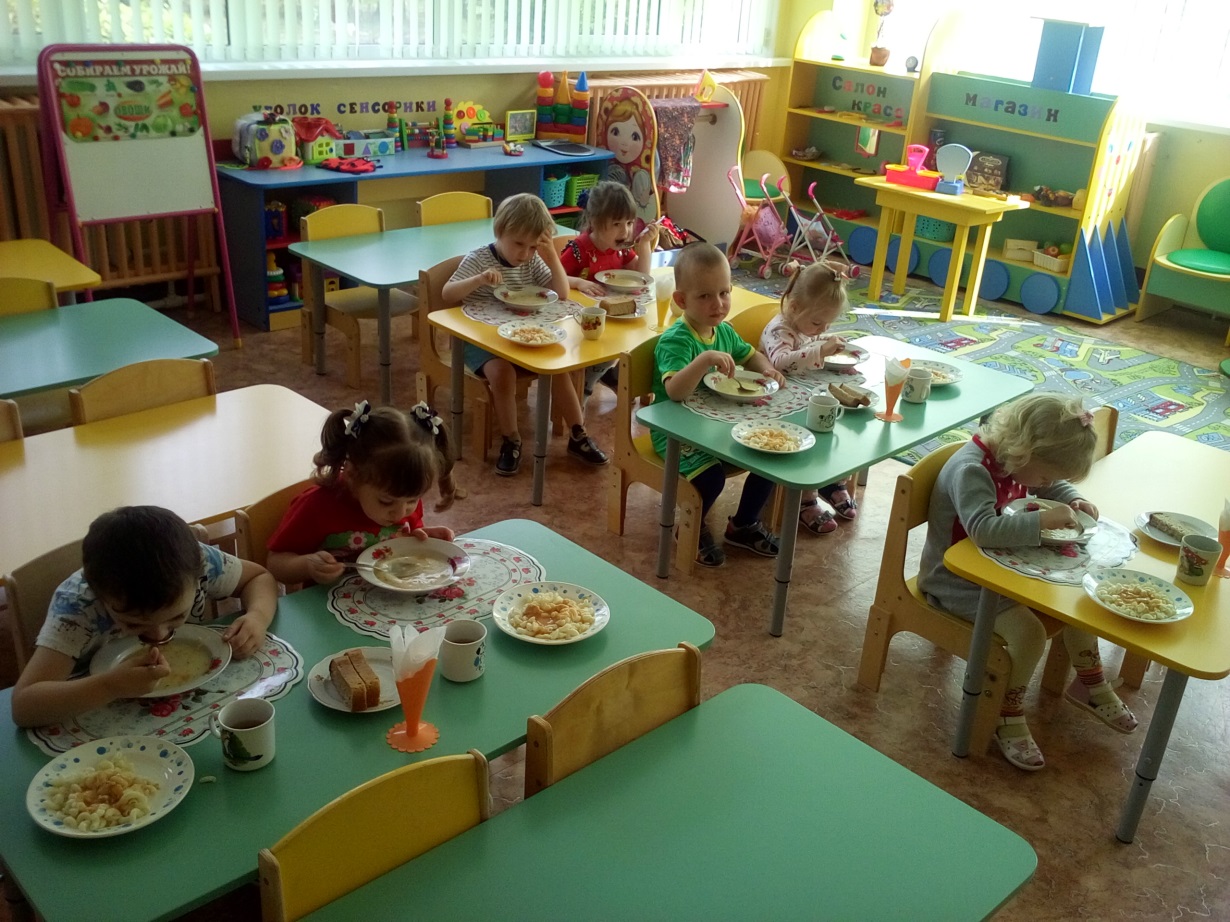 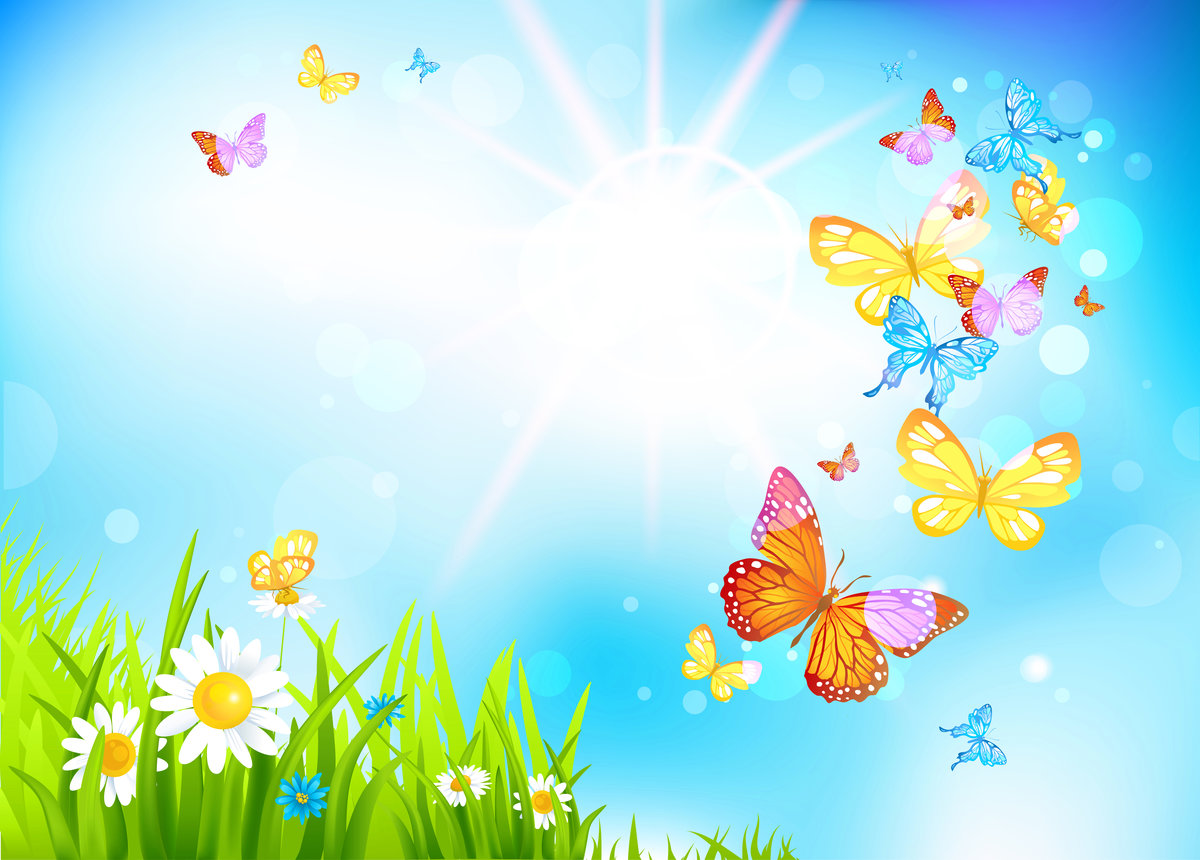 Уголок театра
«Мы артисты»
Все, о чем мечтали… 
здесь непременно это есть!
Есть волшебный сундучок,
Там куклы разные из сказок:
Лисичка, зайчик, старичок,
 В наших руках оживают сразу.
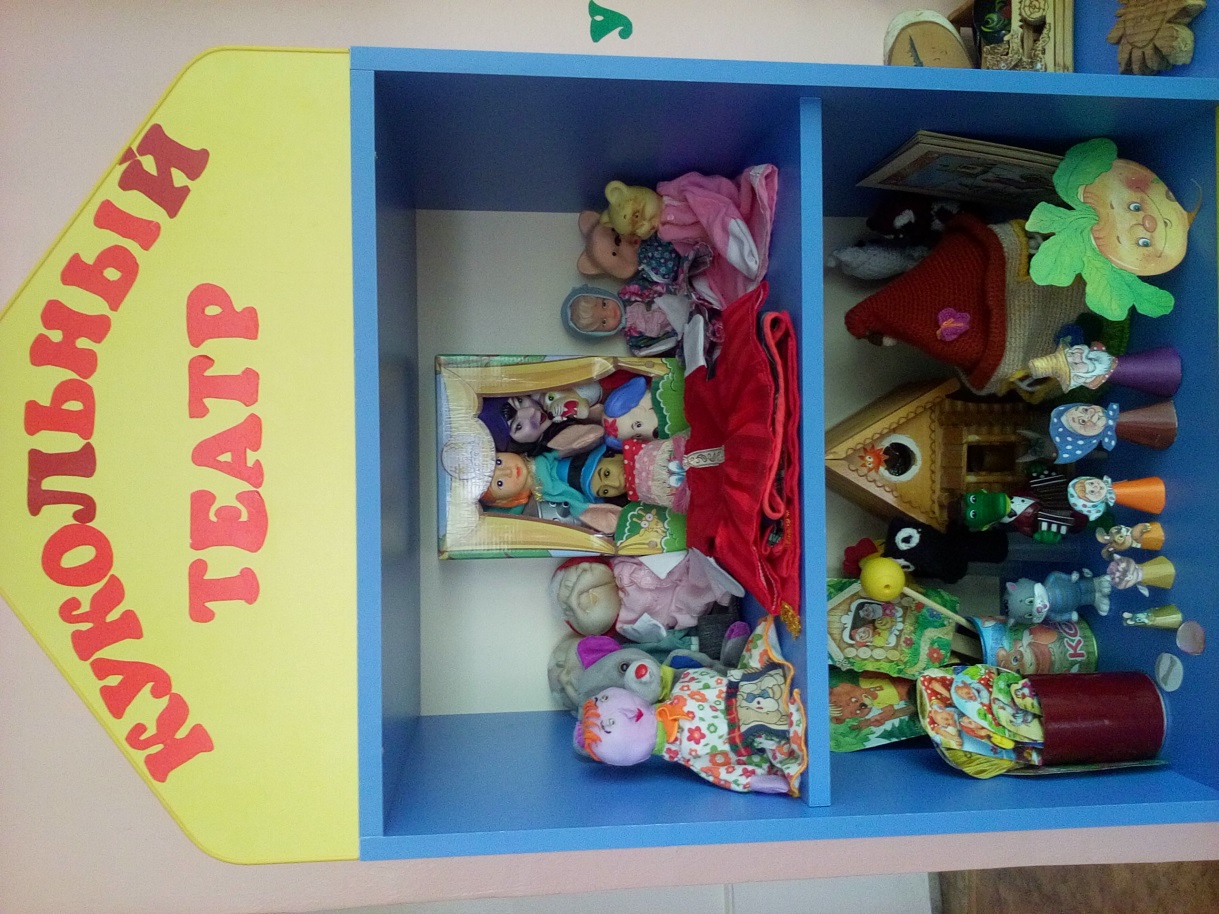 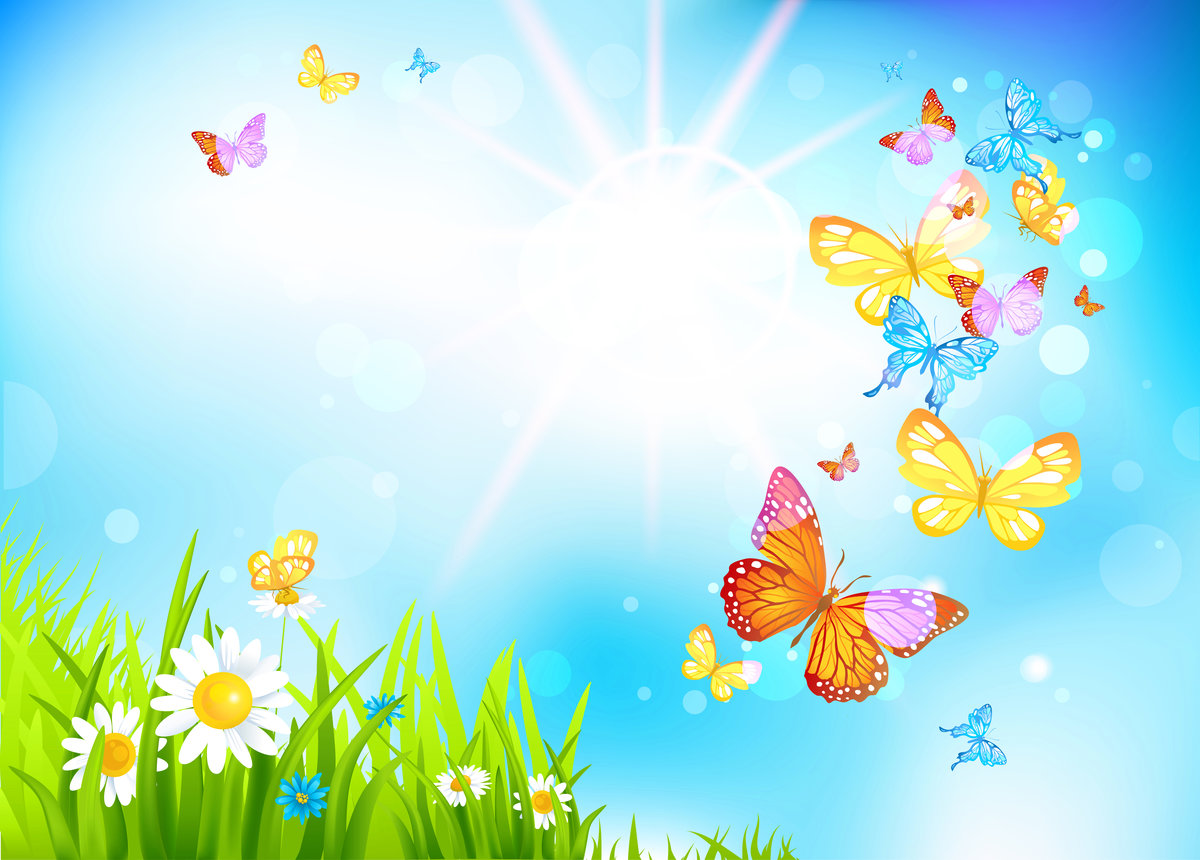 Уголок музыки
«Весёлые нотки»
Под пианино мы поём,И пляшем и играем!В просторном зале игровомМы вовсе не скучаем!И в группе куклы не скучают!Там музыкальный уголок!В нём дети громко так играют,-Трясется даже потолок!
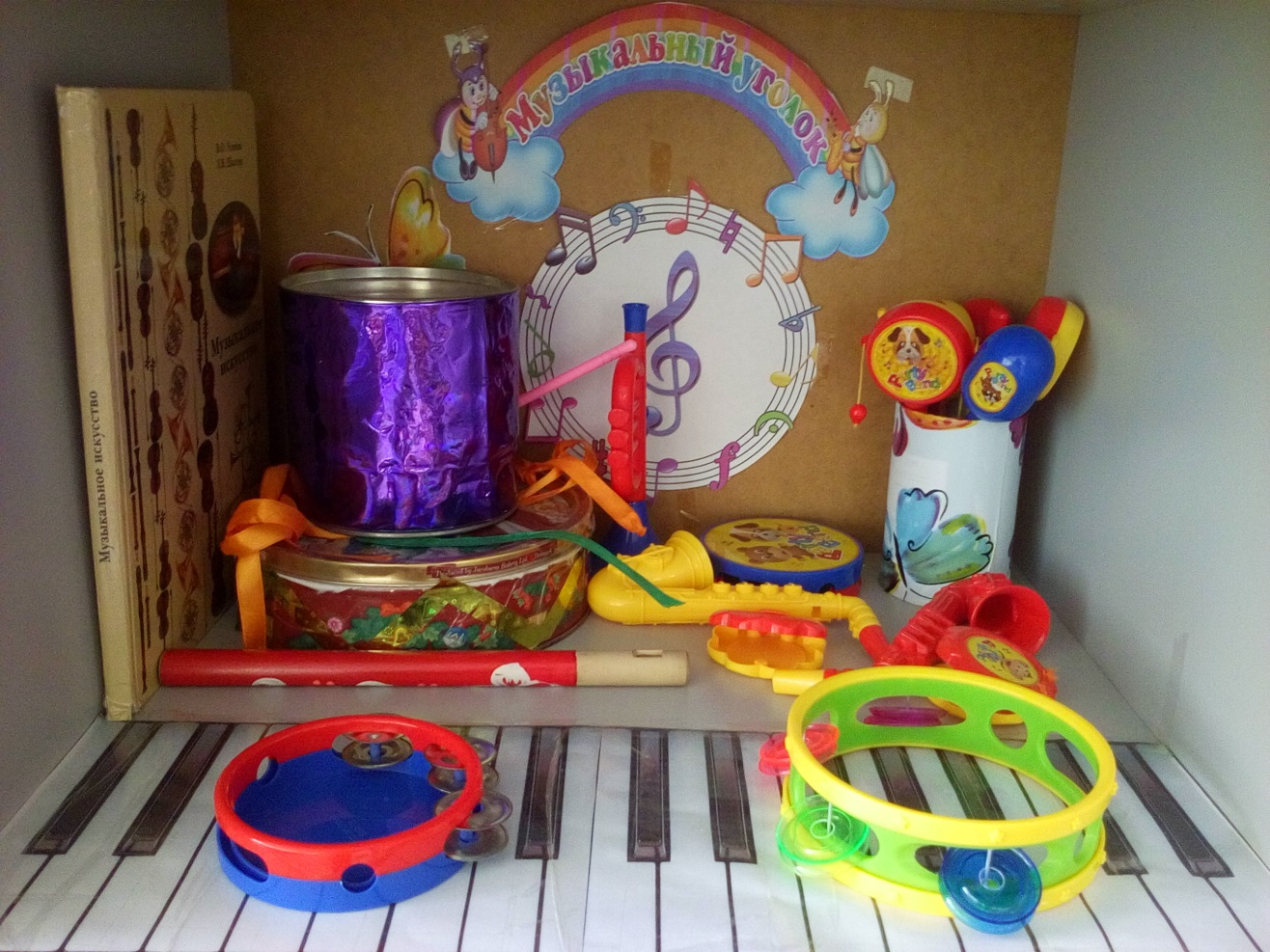 Уголок конструирования
«Строим сами»
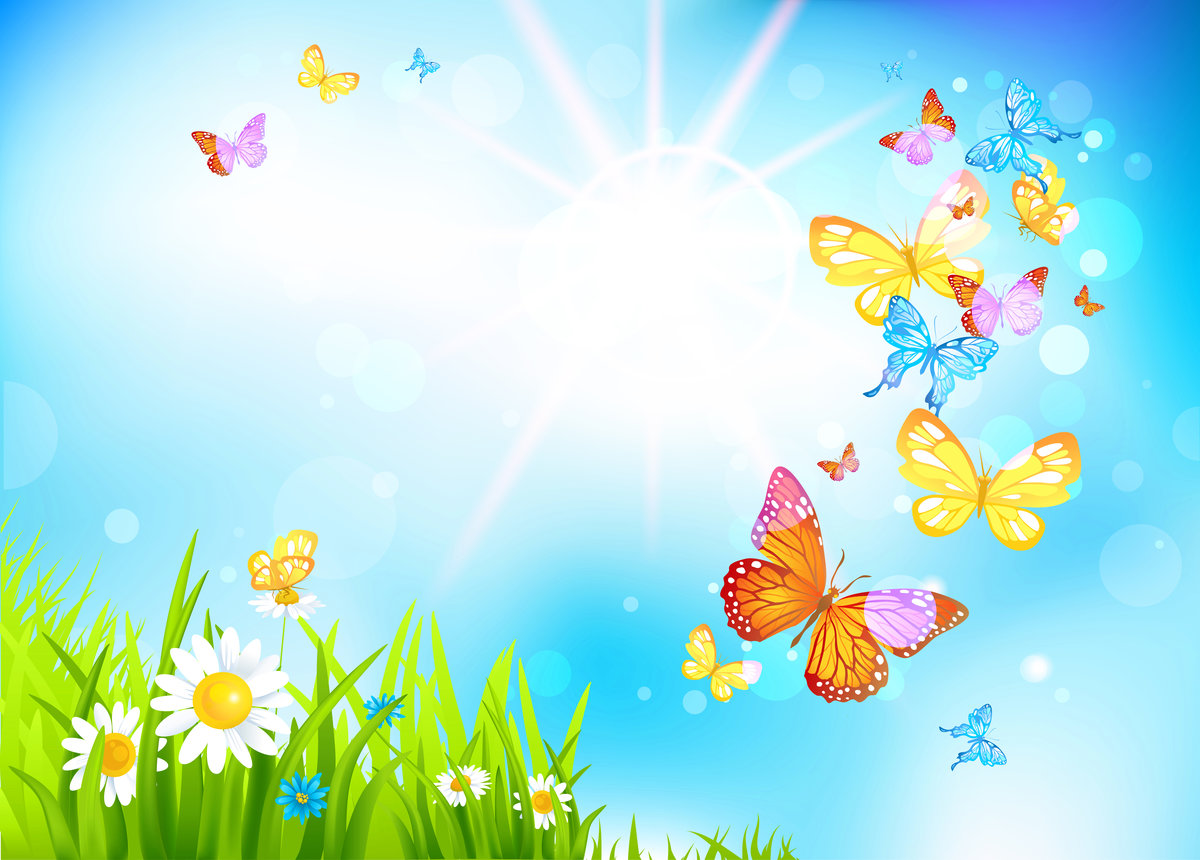 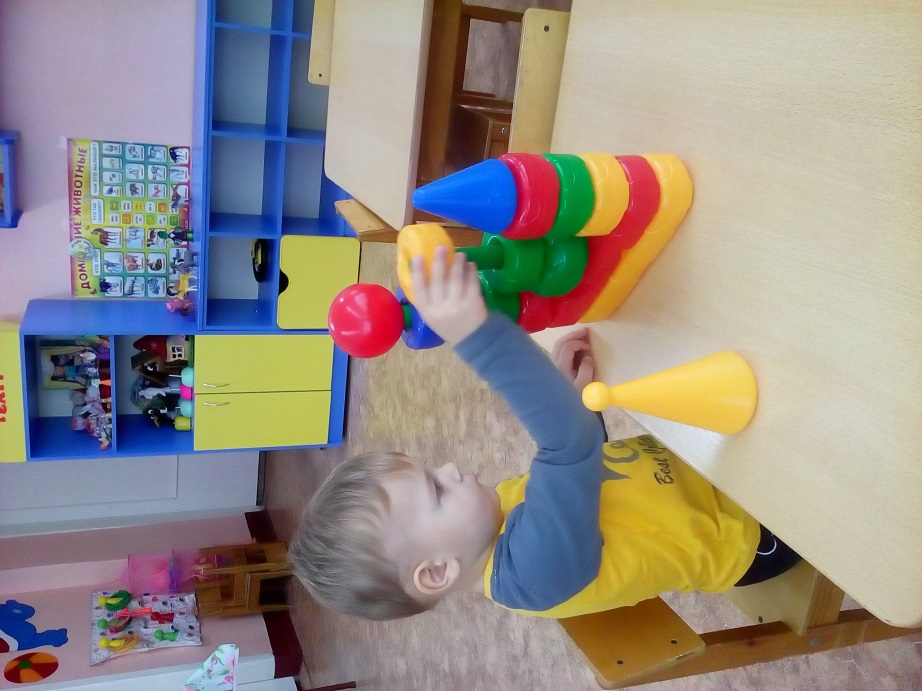 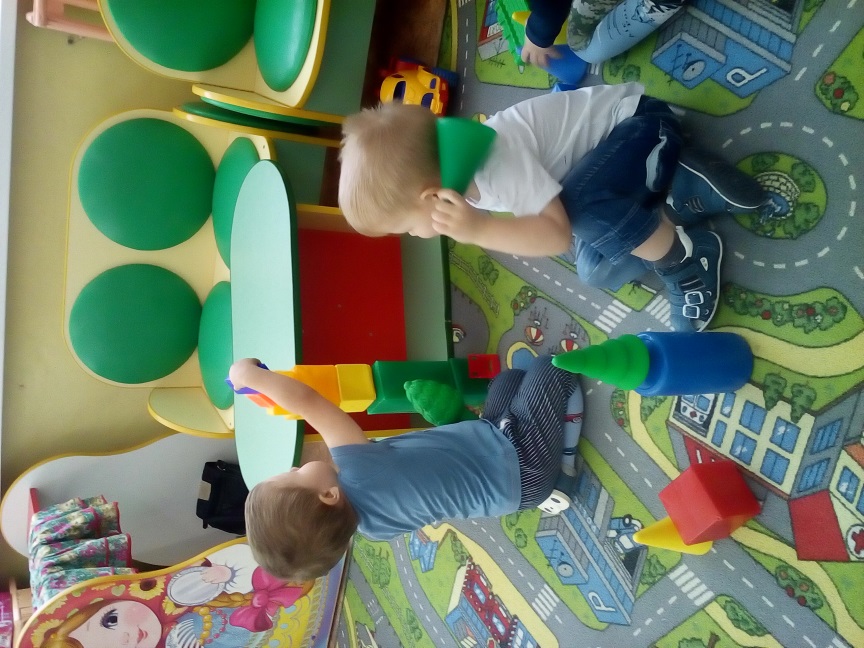 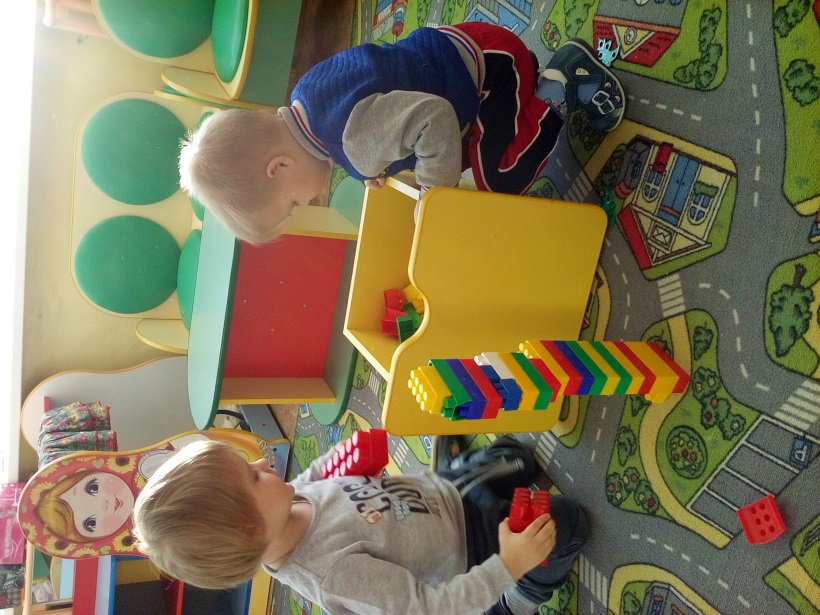 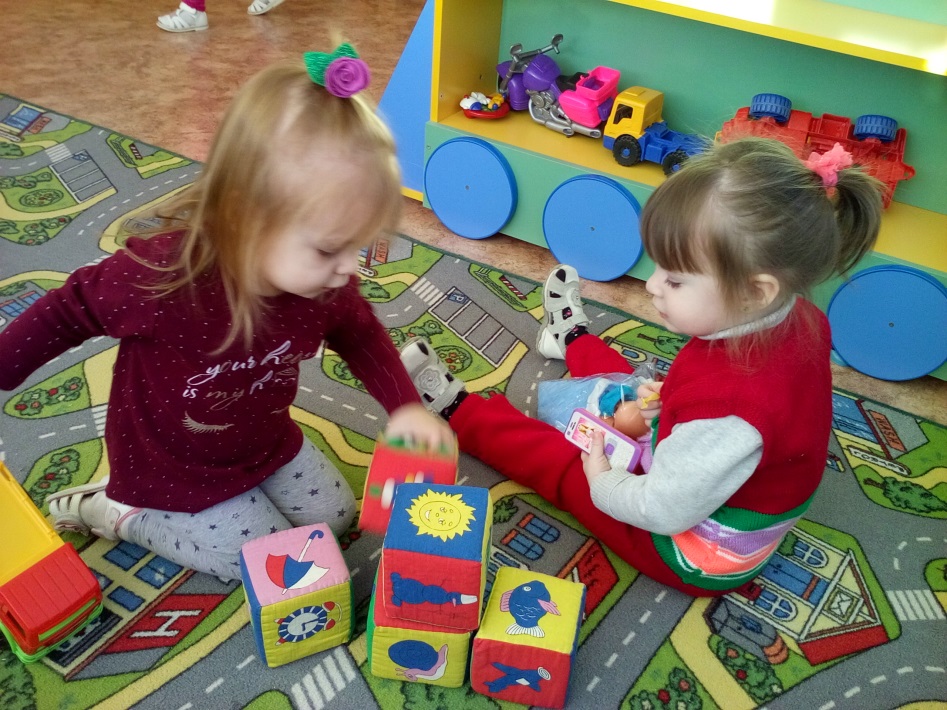 Уголок
безопасности
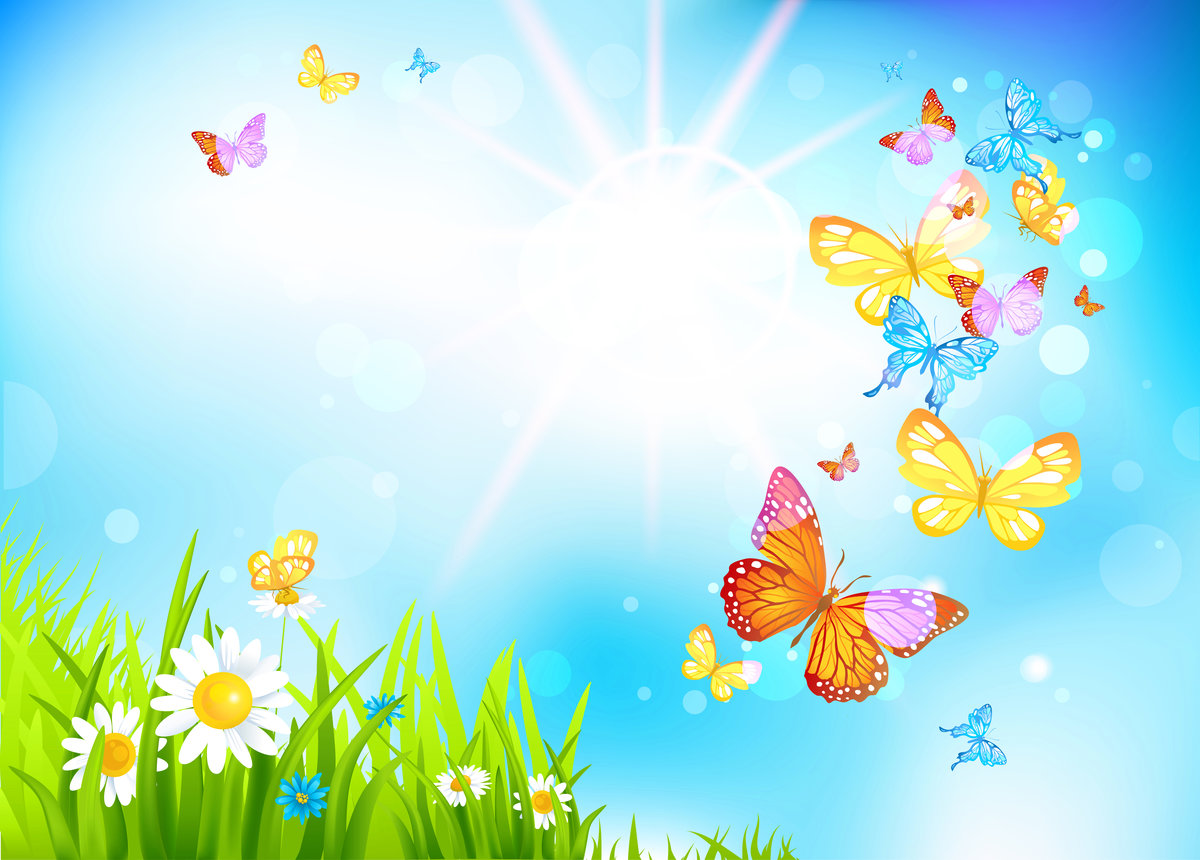 Как дорогу перейти,
Как в транспорте себя вести.
Запомним мы с тобой, играя,
Все правила безопасности изучая.
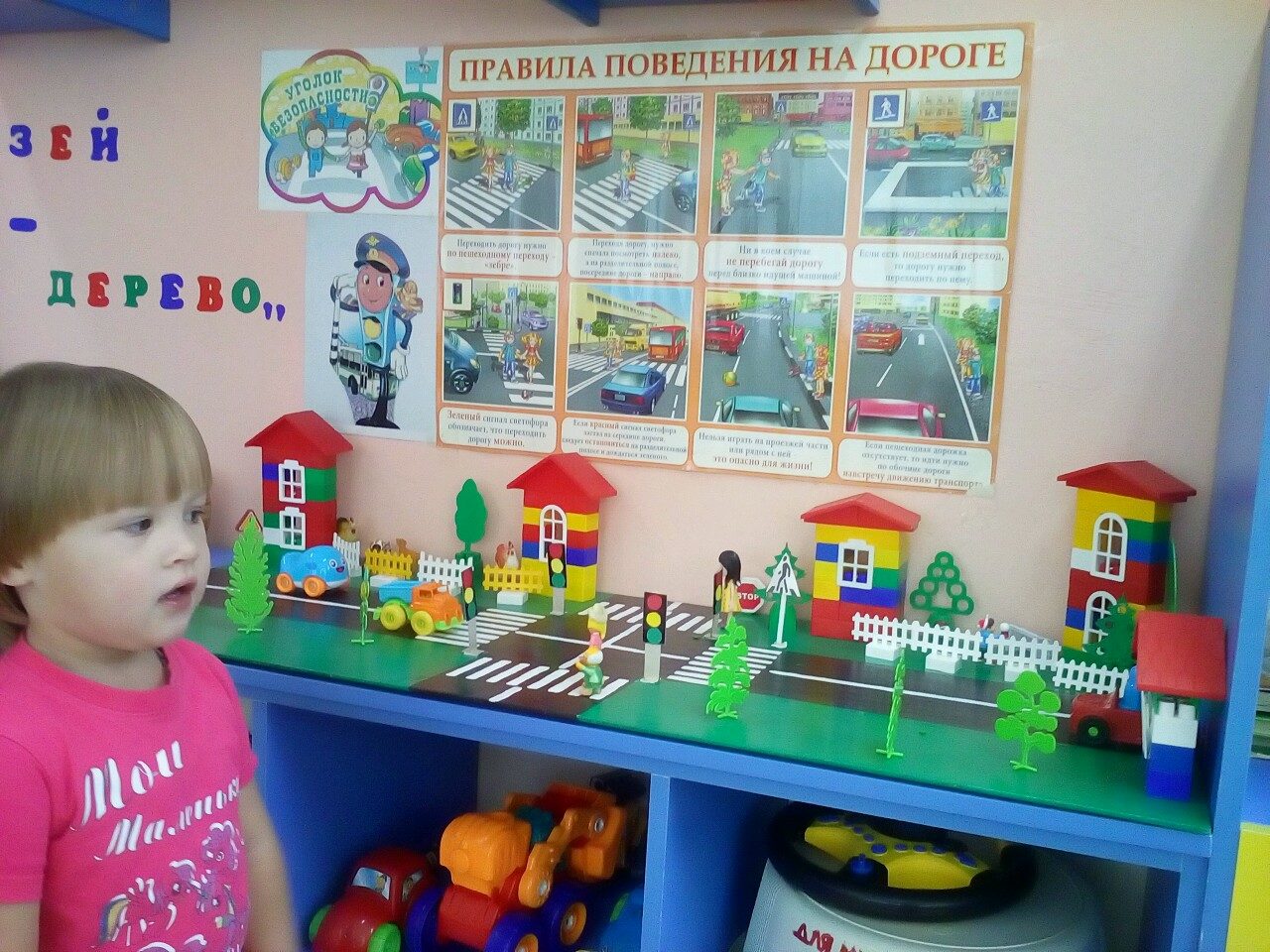 Уголок сюжетной игры «Мы играем»
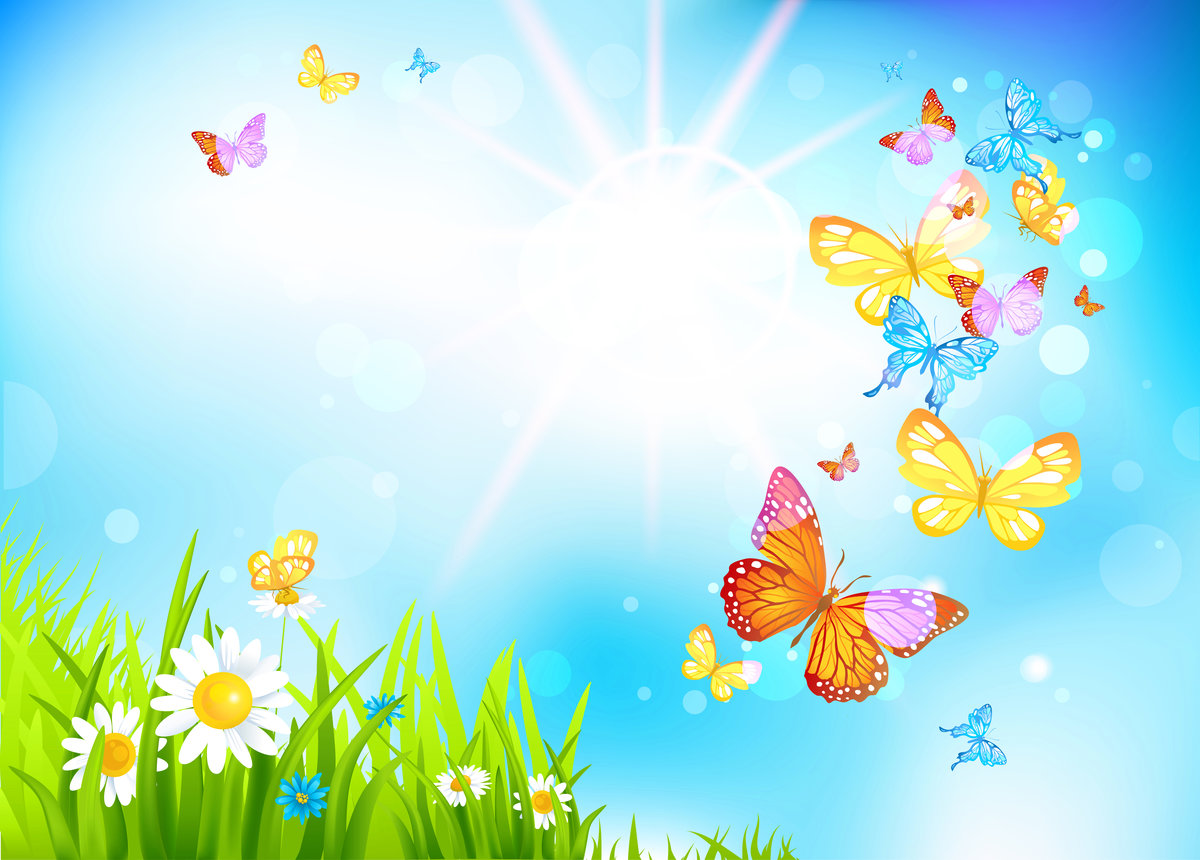 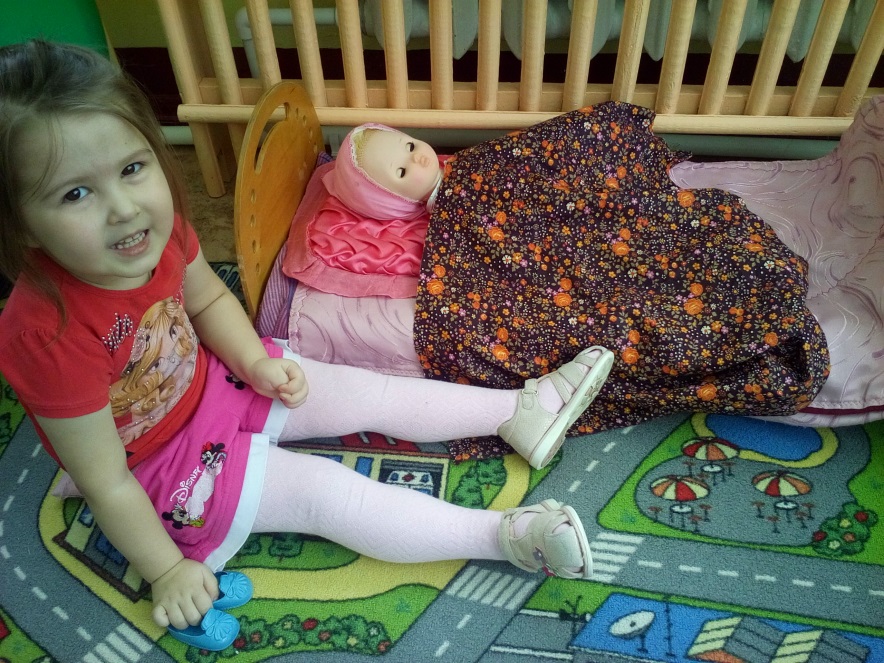 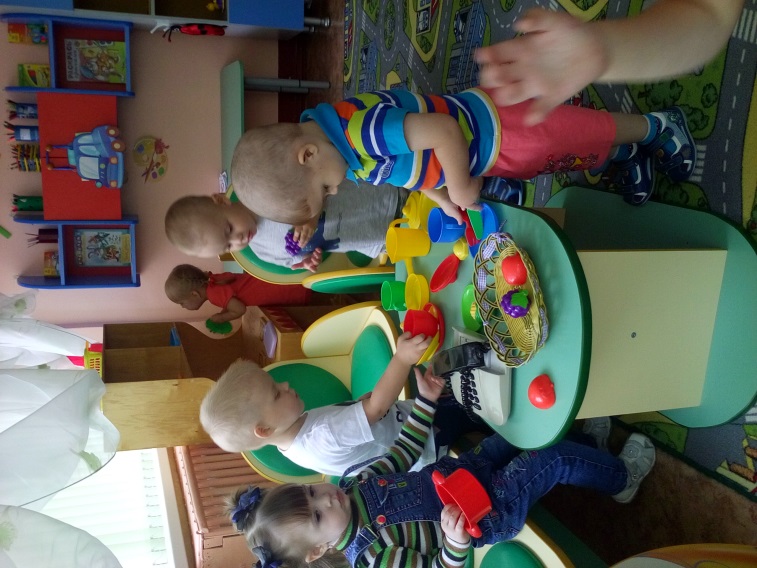 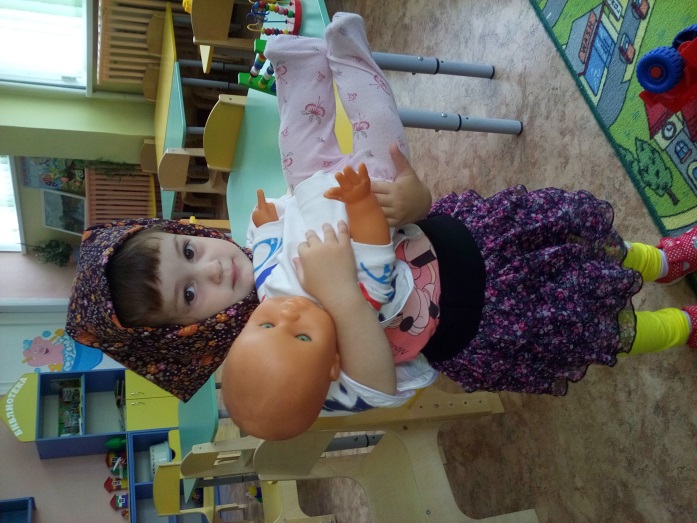 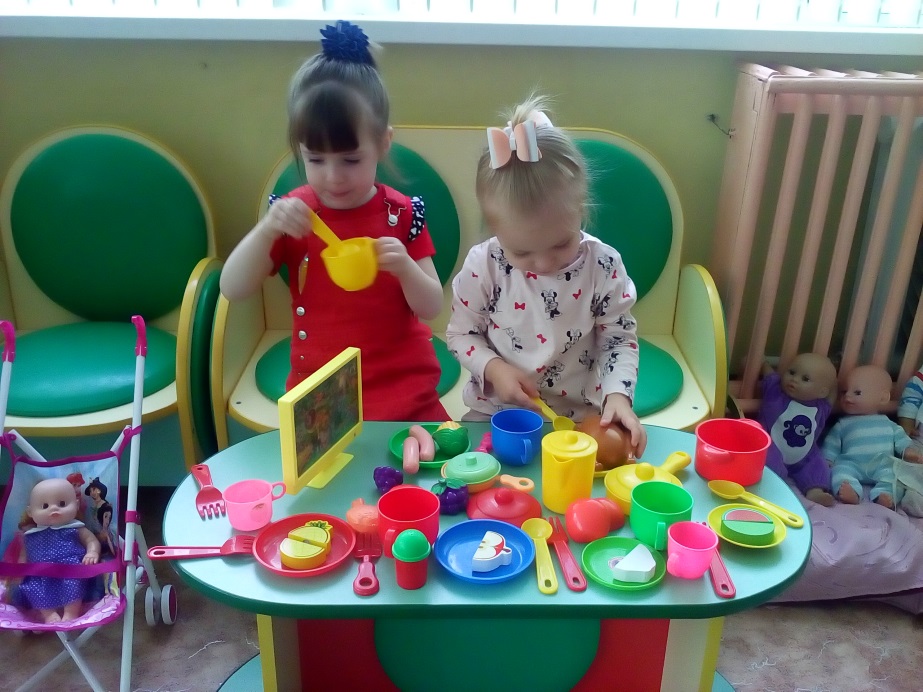 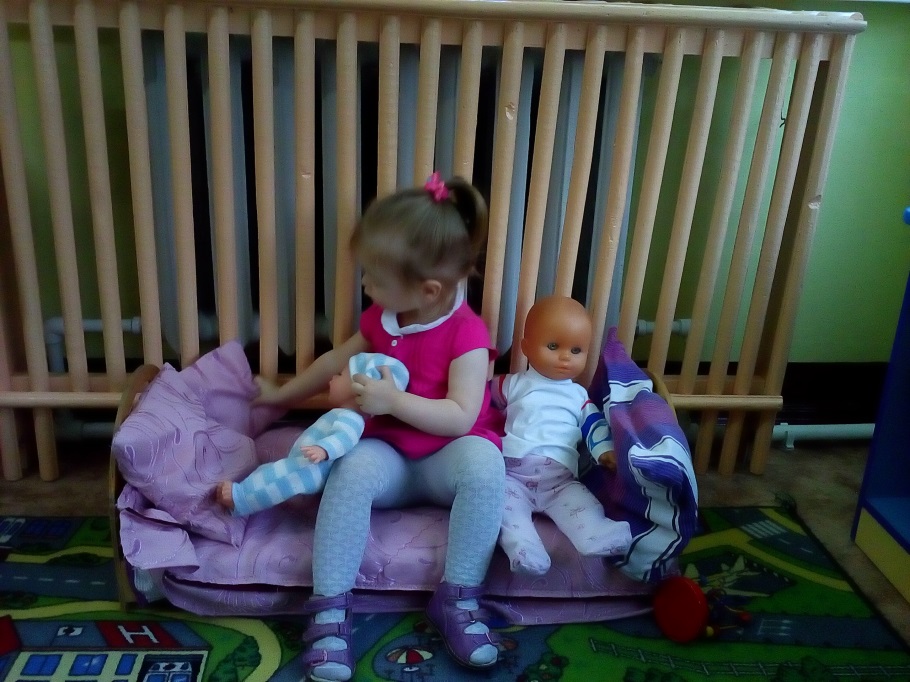 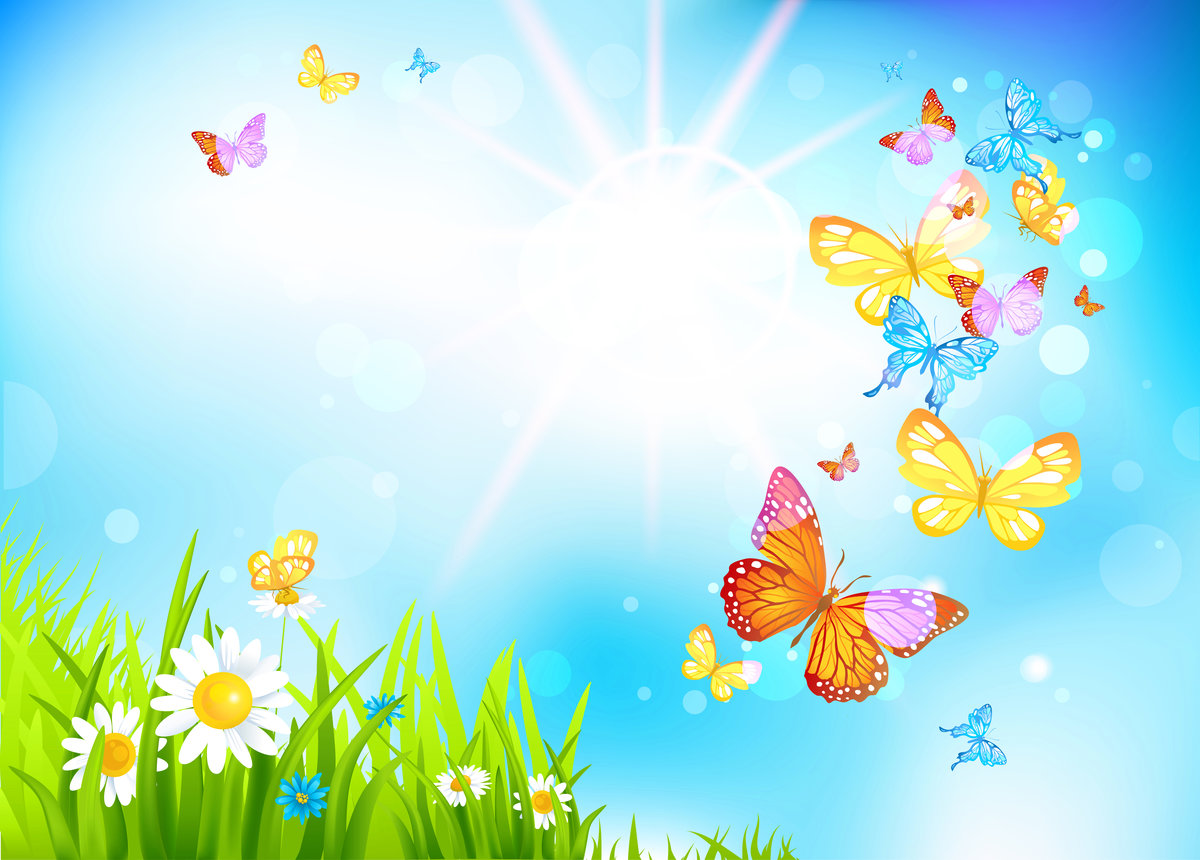 Уголок спорт 
«Здоровячки»
Чтоб успешней  развиваться, 
Нужно спортом заниматься.
Нам полезно без сомнения
Все, что связано с движением.
Будем вместе мы играть,
Бегать, прыгать и скакать!
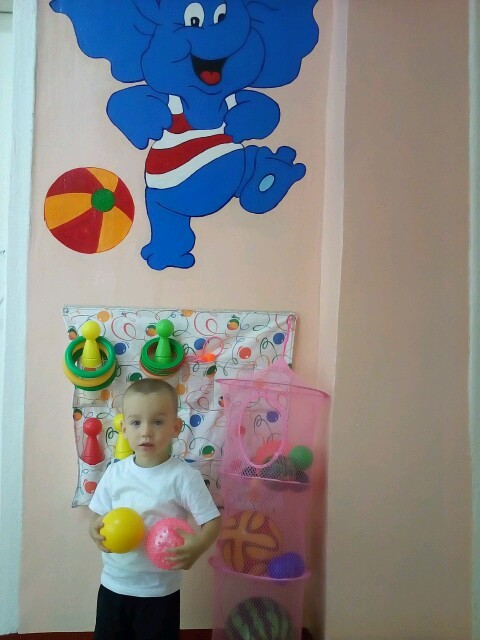 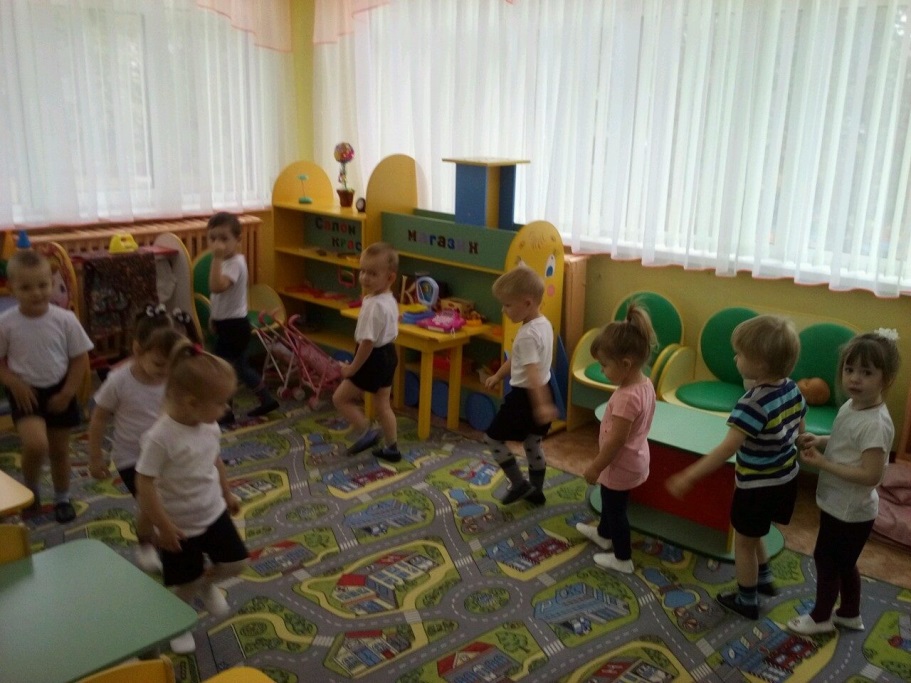 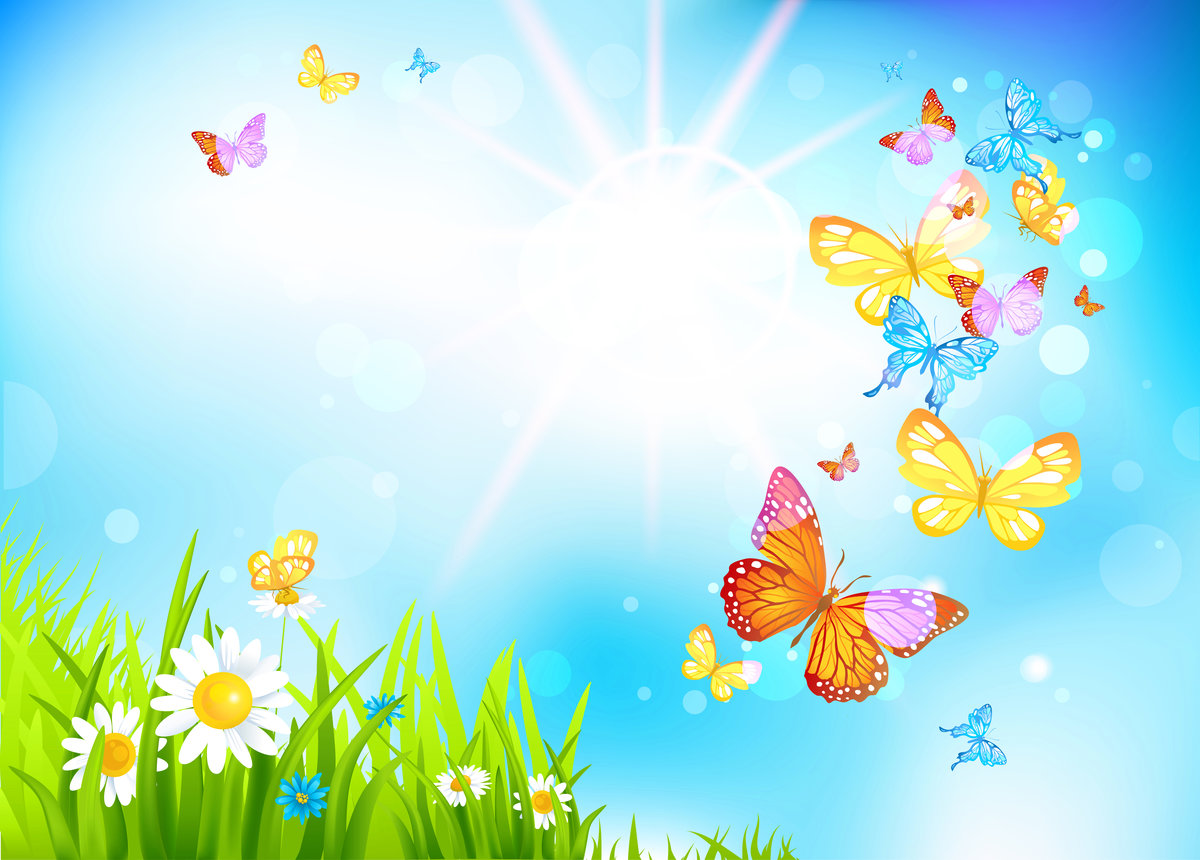 Сенсорный уголок
В пирамидку я играю…Словно башню собираю…Все цвета я подбираю…По размеру подставляю…
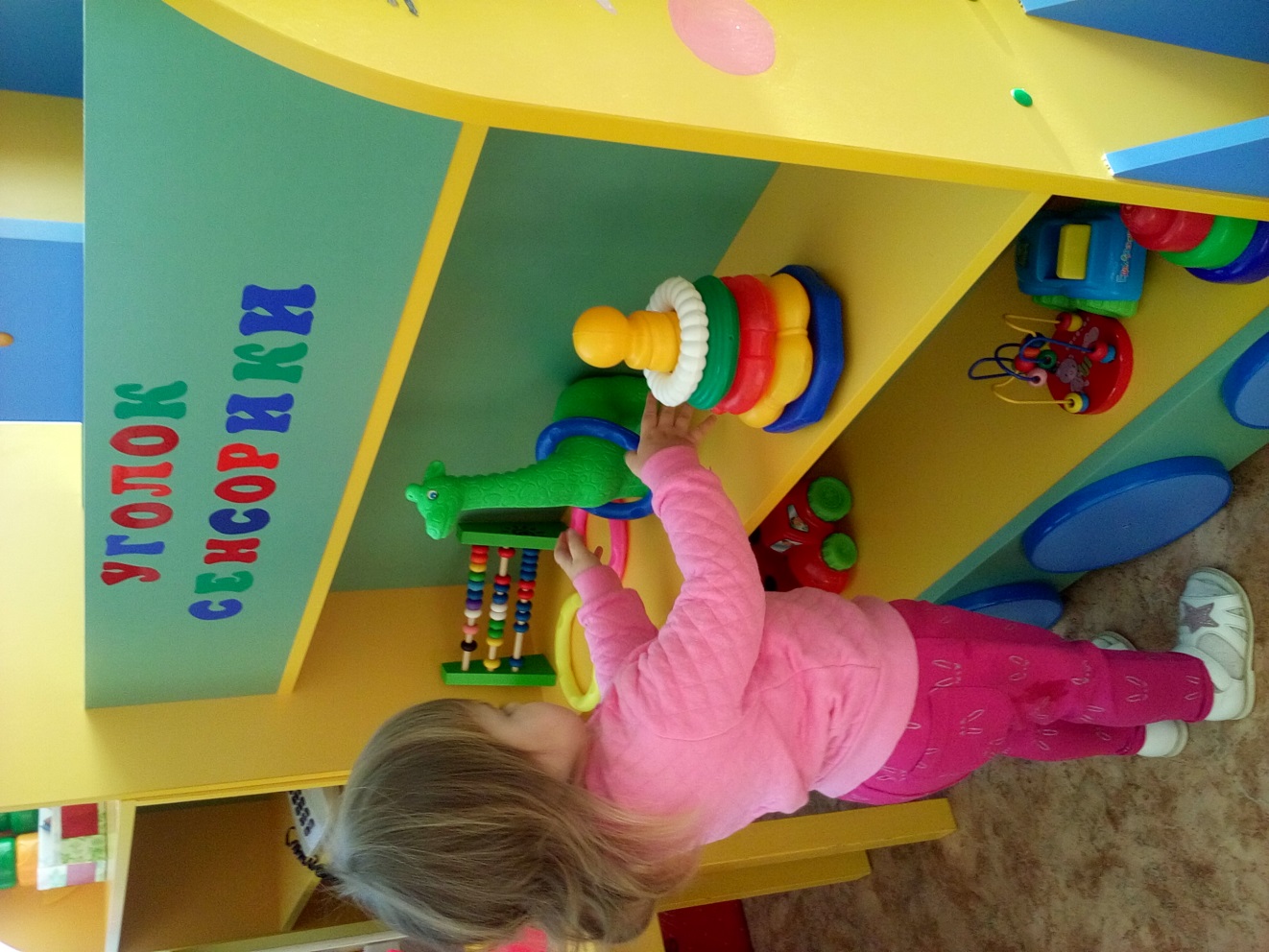 Уголок творчества 
«Умелые ручки»
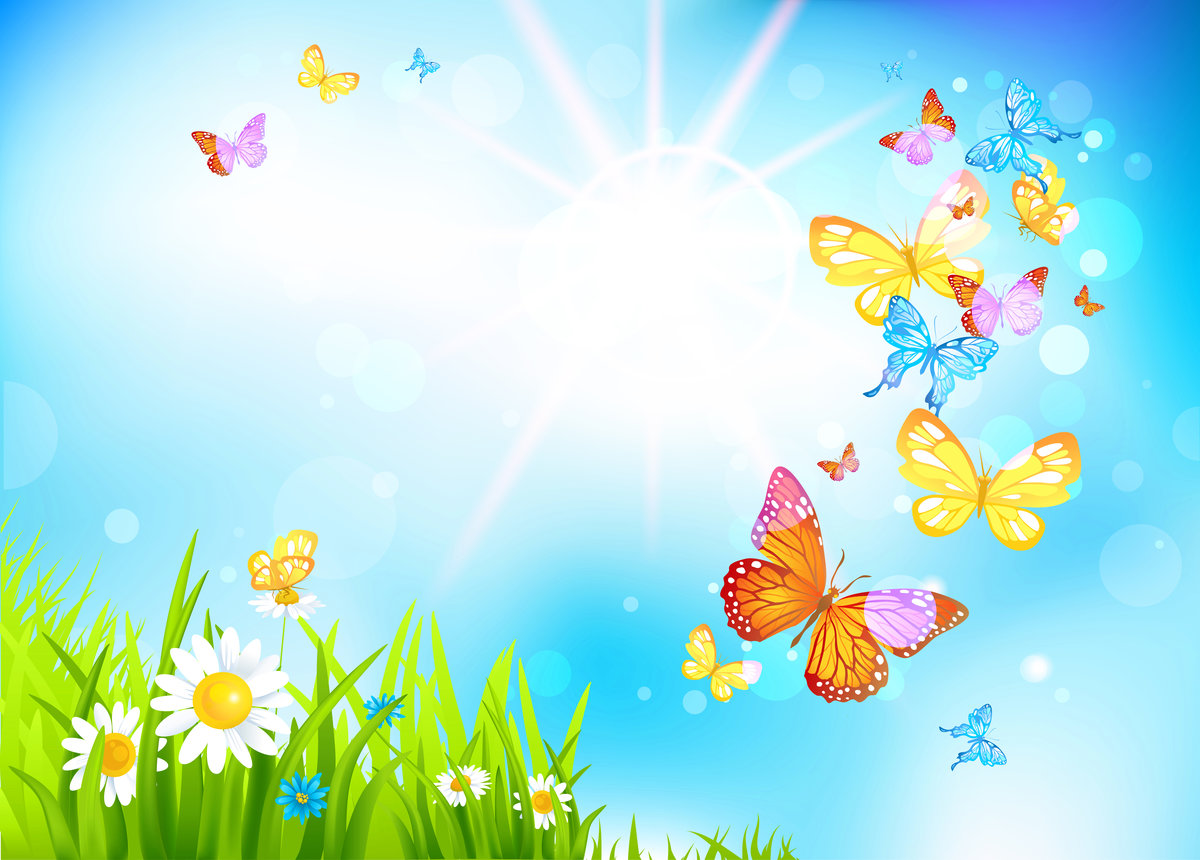 И в десять лет, и в семь, и в пять Все дети любят рисовать. И каждый смело нарисует Всё, что его интересует. Всё вызывает интерес: Далёкий космос, ближний лес, Цветы, машины, сказки, пляски... Всё нарисуем! Были б краски, Да лист бумаги на столе, Да мир в семье и на Земле.
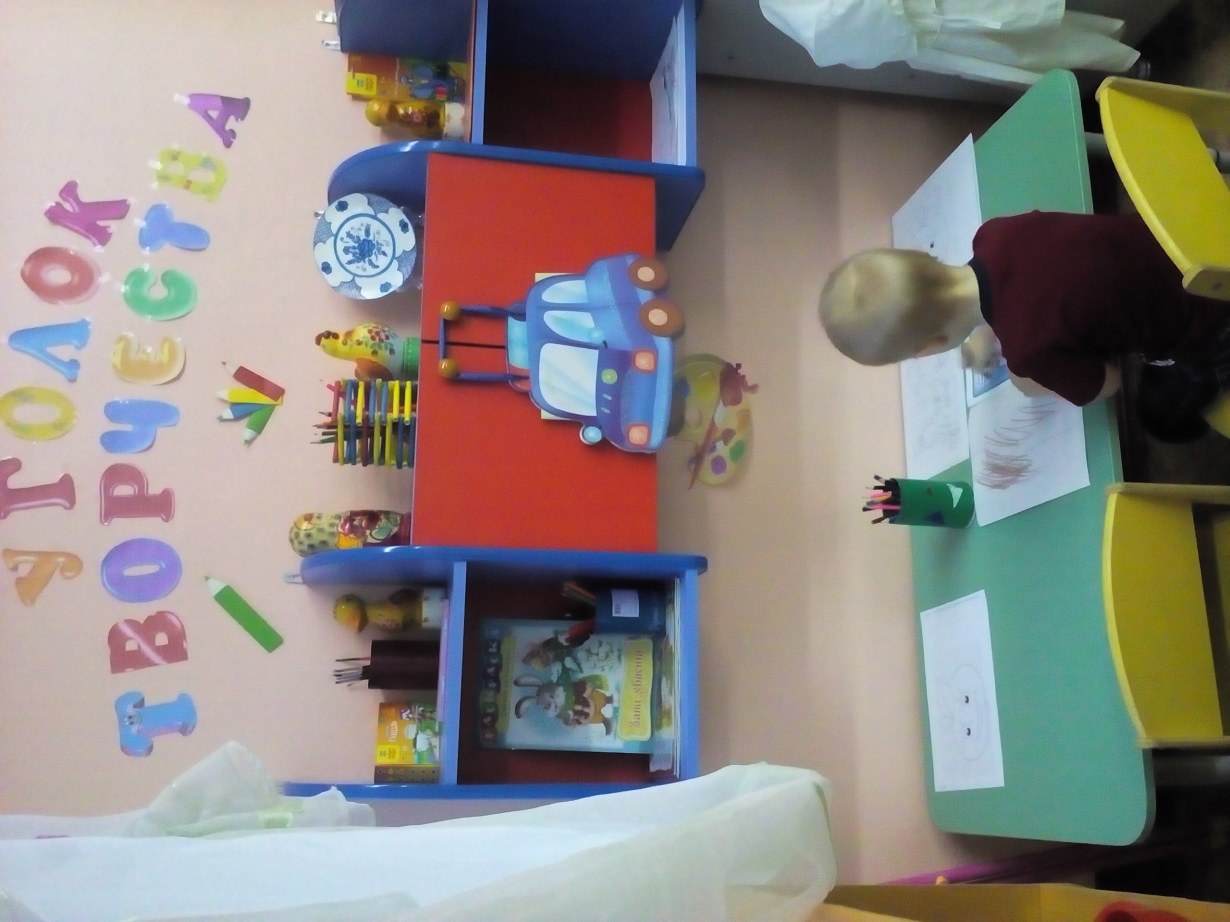 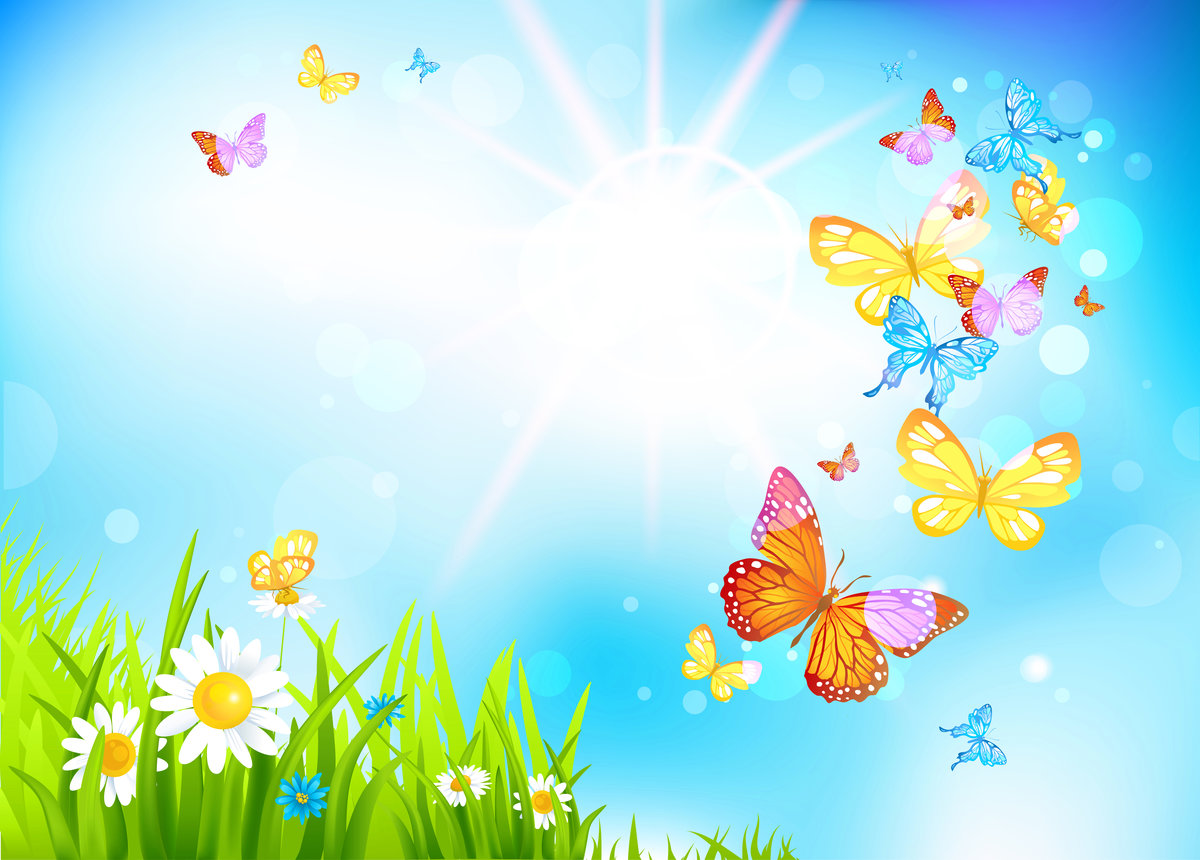 Музей 
« Чудо – Дерево»
Нам в музее интересно,Что увидим — неизвестно,Станем всё мы изучать,Будет всё запоминать.
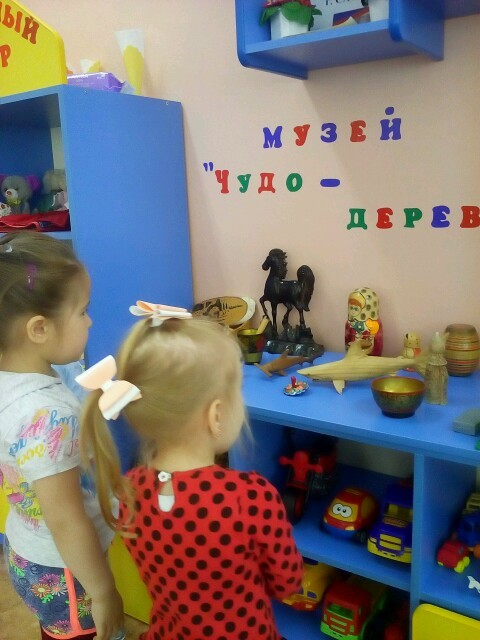 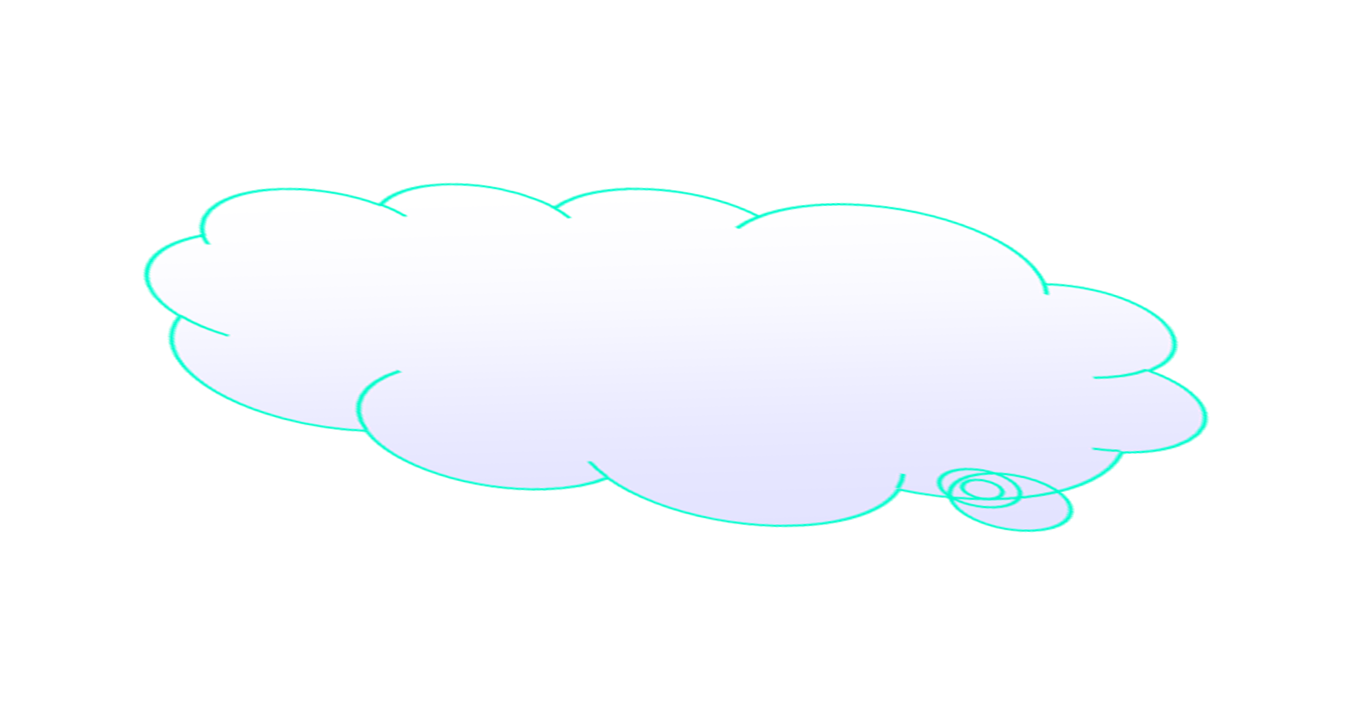 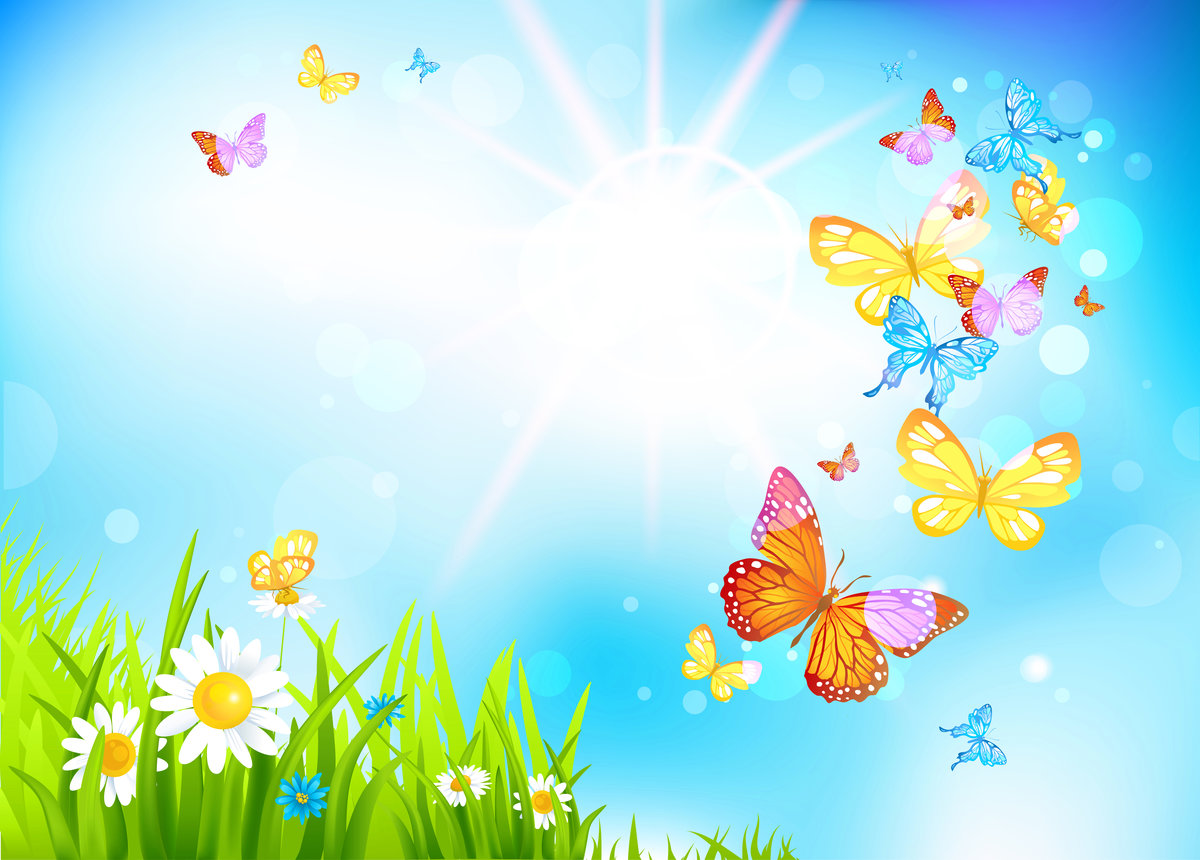 Группу всю мы показали, о себе всё рассказали. Вас в гости будем очень ждать. Нам есть ещё, что показать!